Sean & Vivian Crotty



Fix	00441295780798
Mobile;	00447922818 421
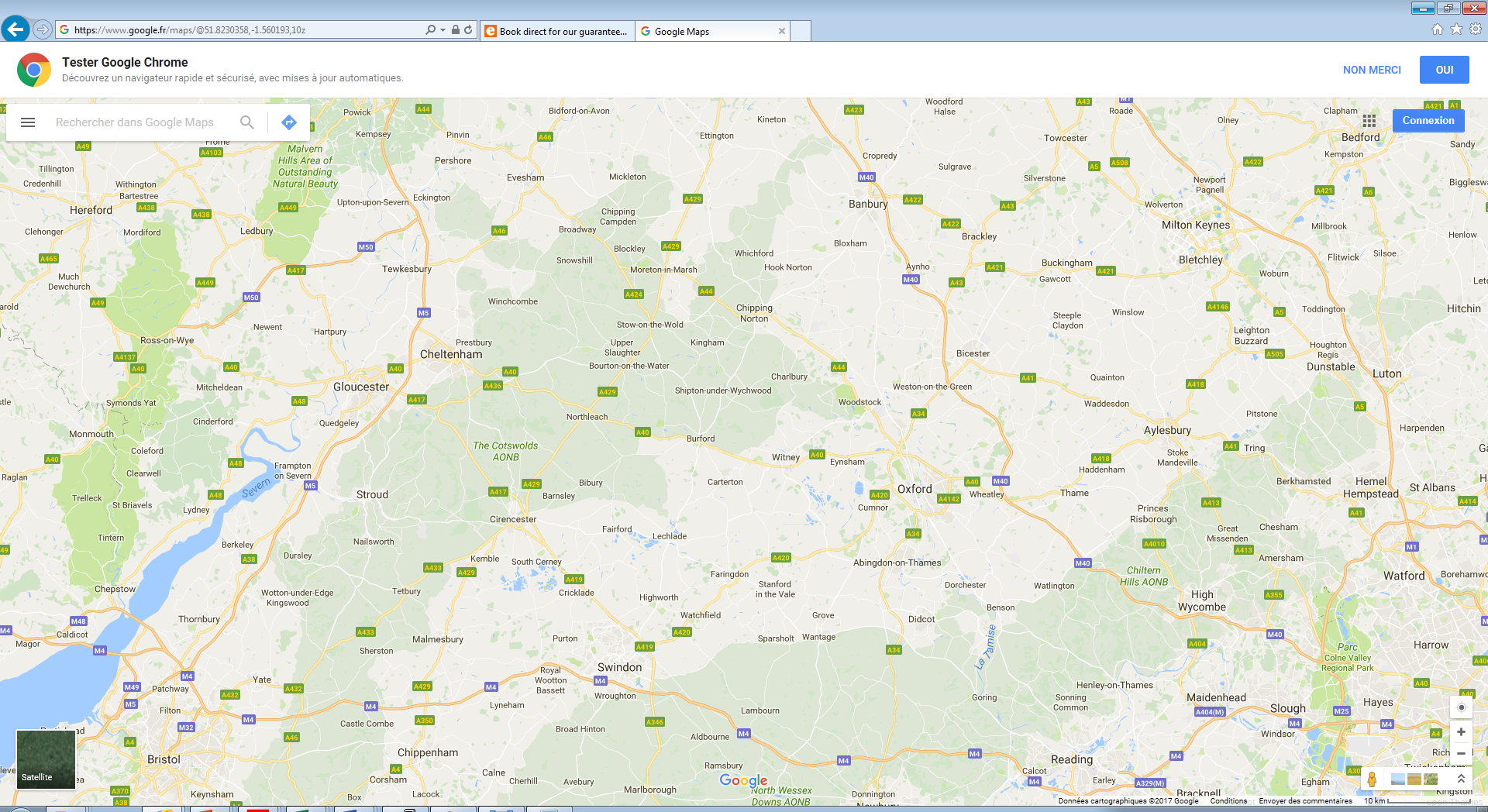 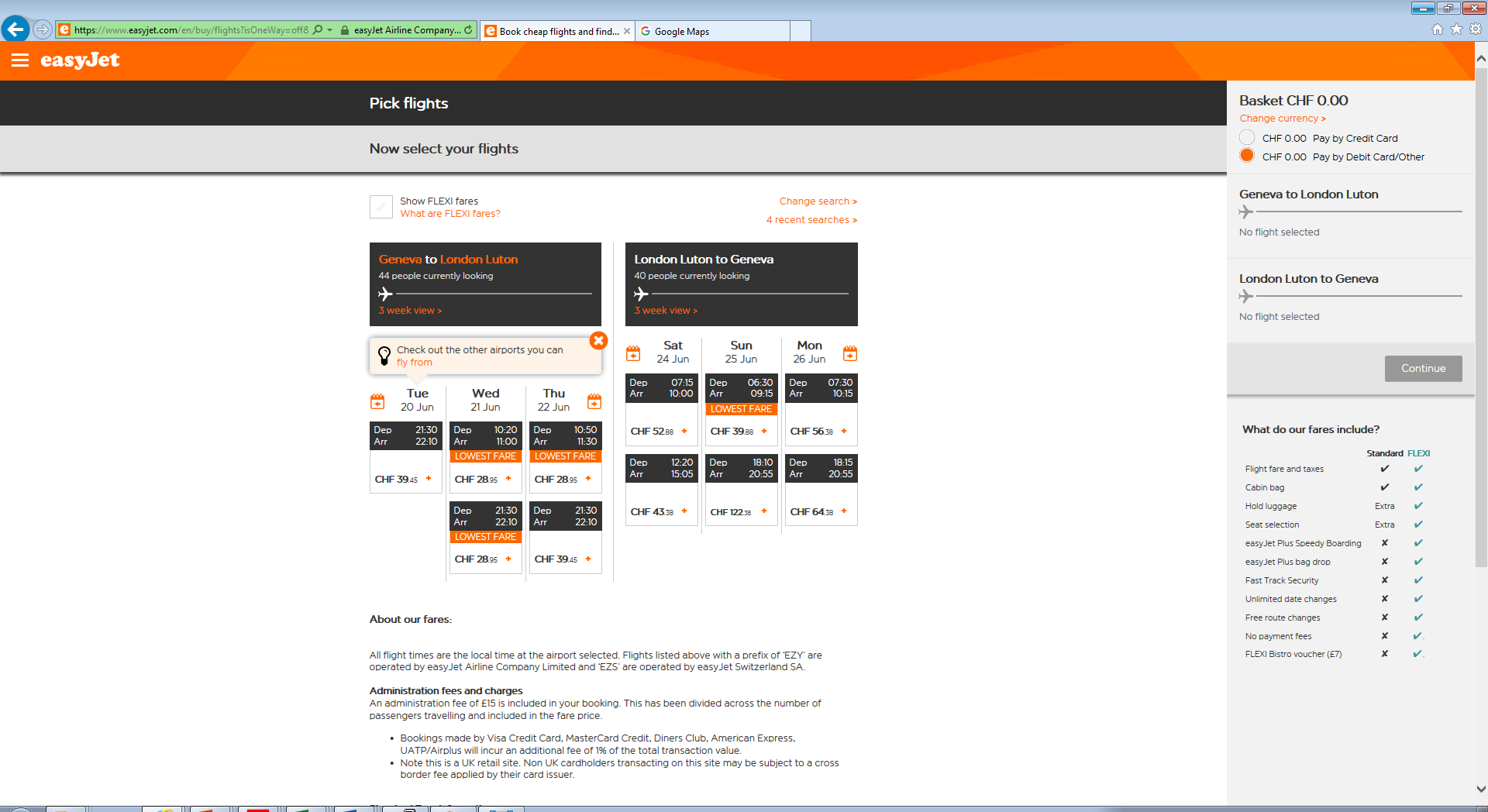 13 June @ 0830
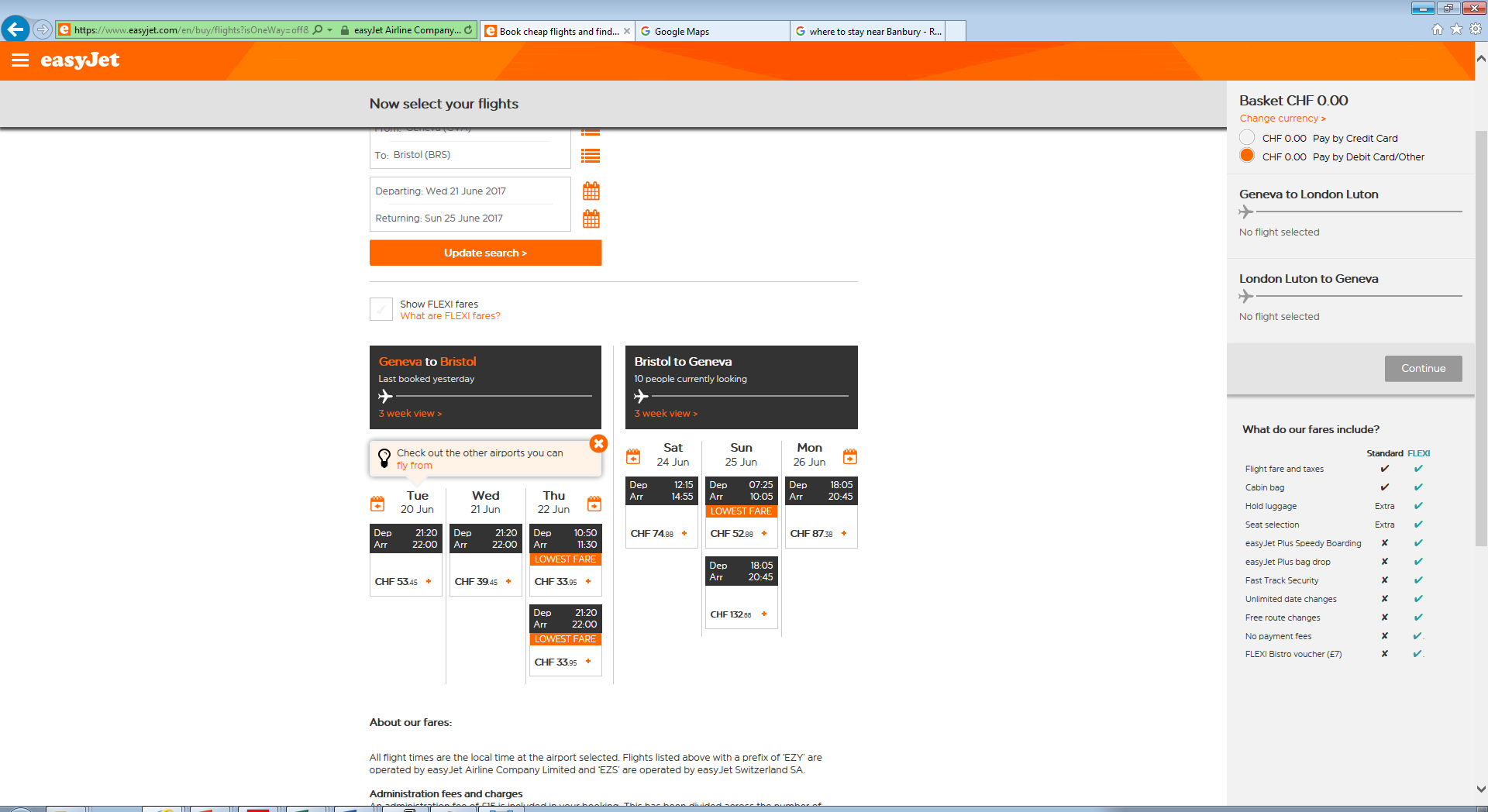 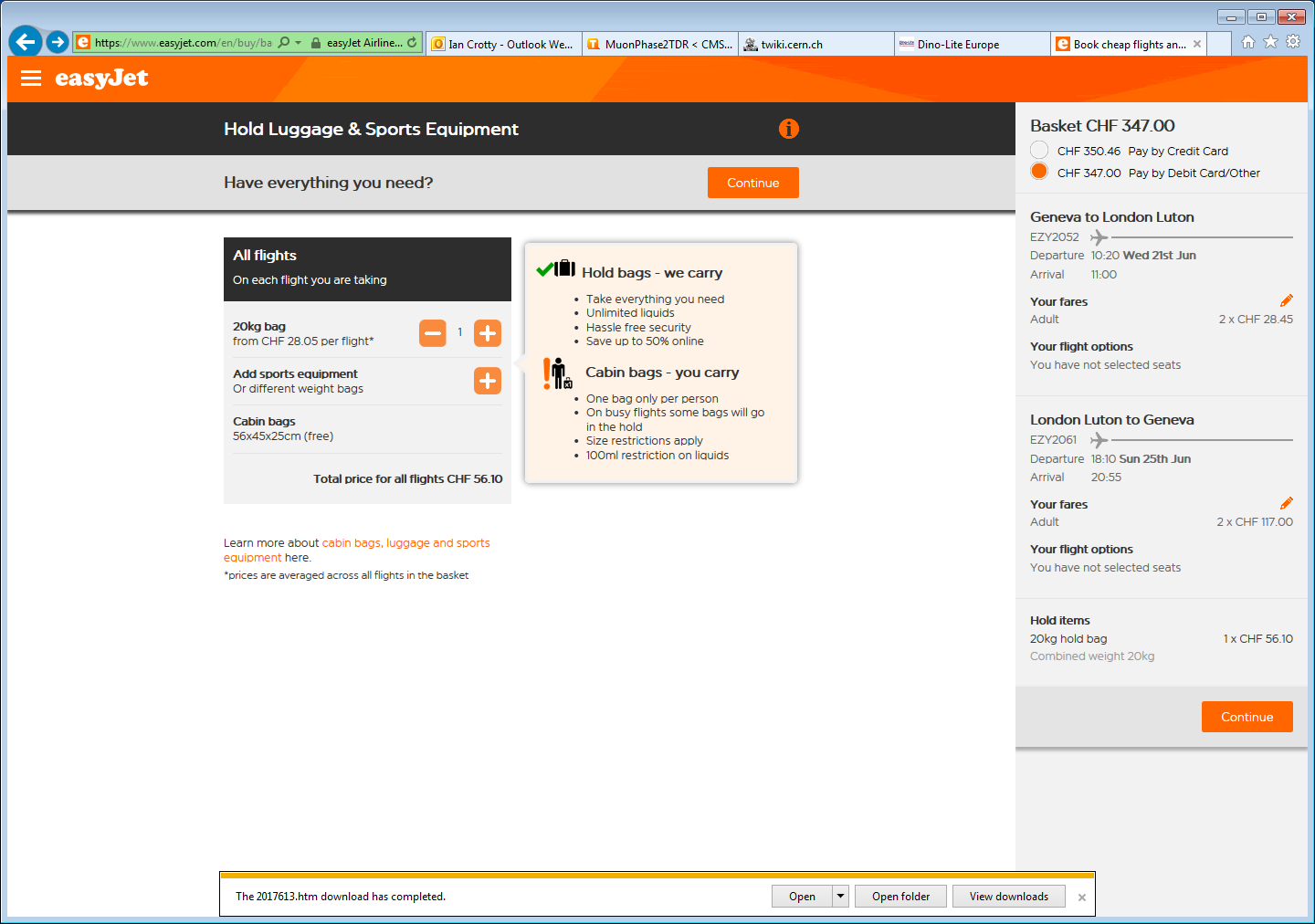 Finally the next day 14 June it is cheaper !
Your booking ESF1QHP is confirmed
14 June 2017 “ 1013am
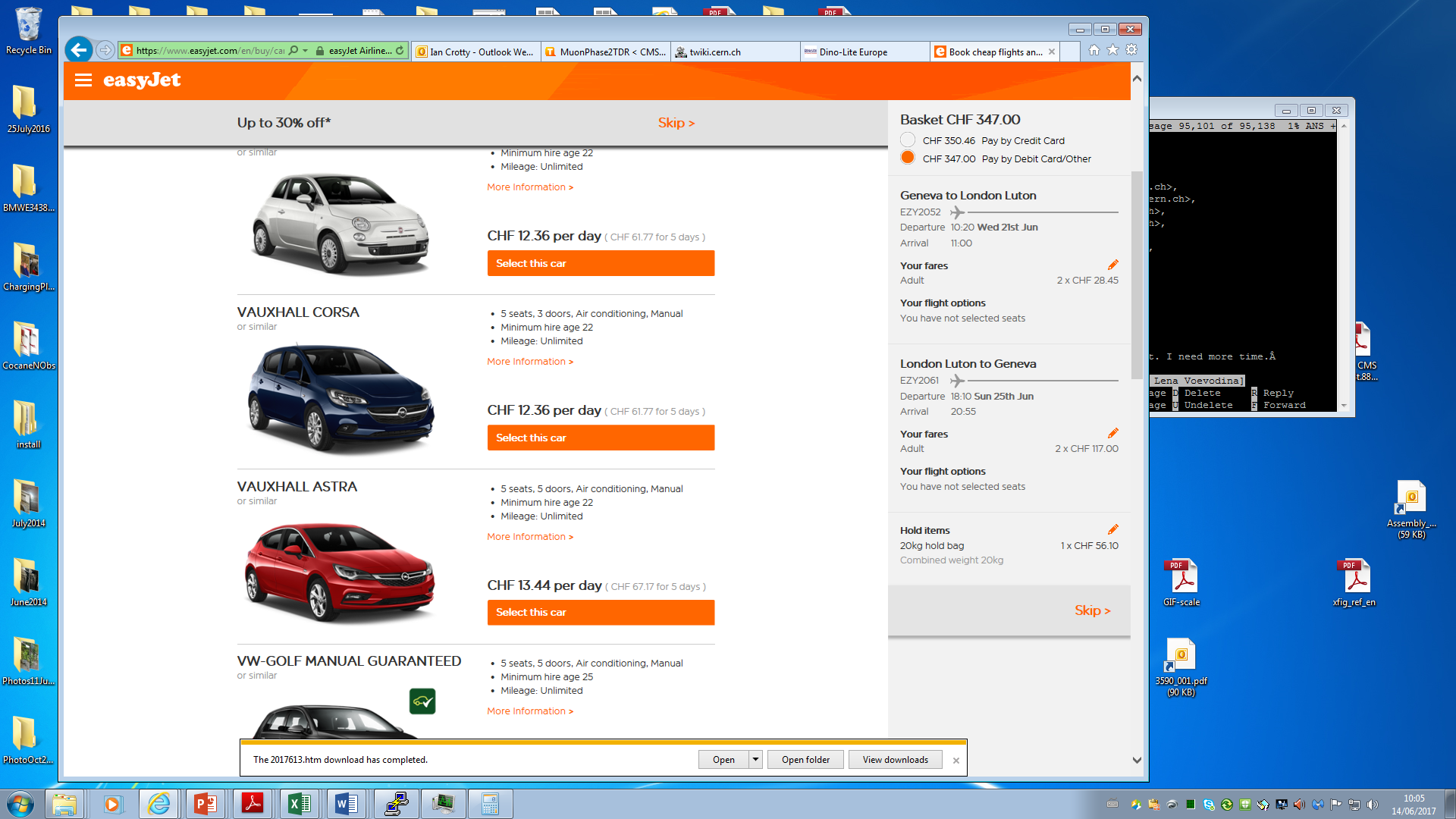 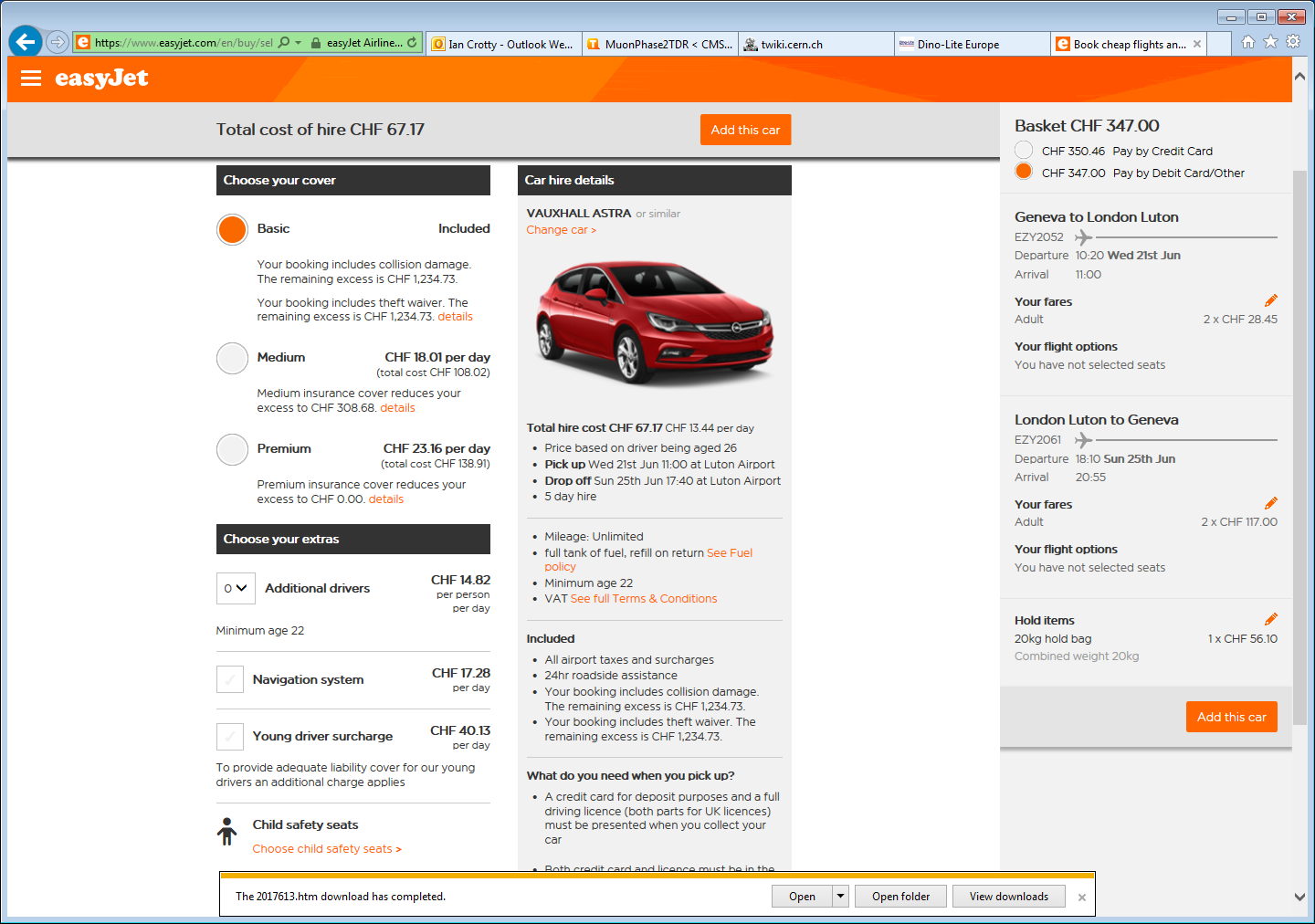 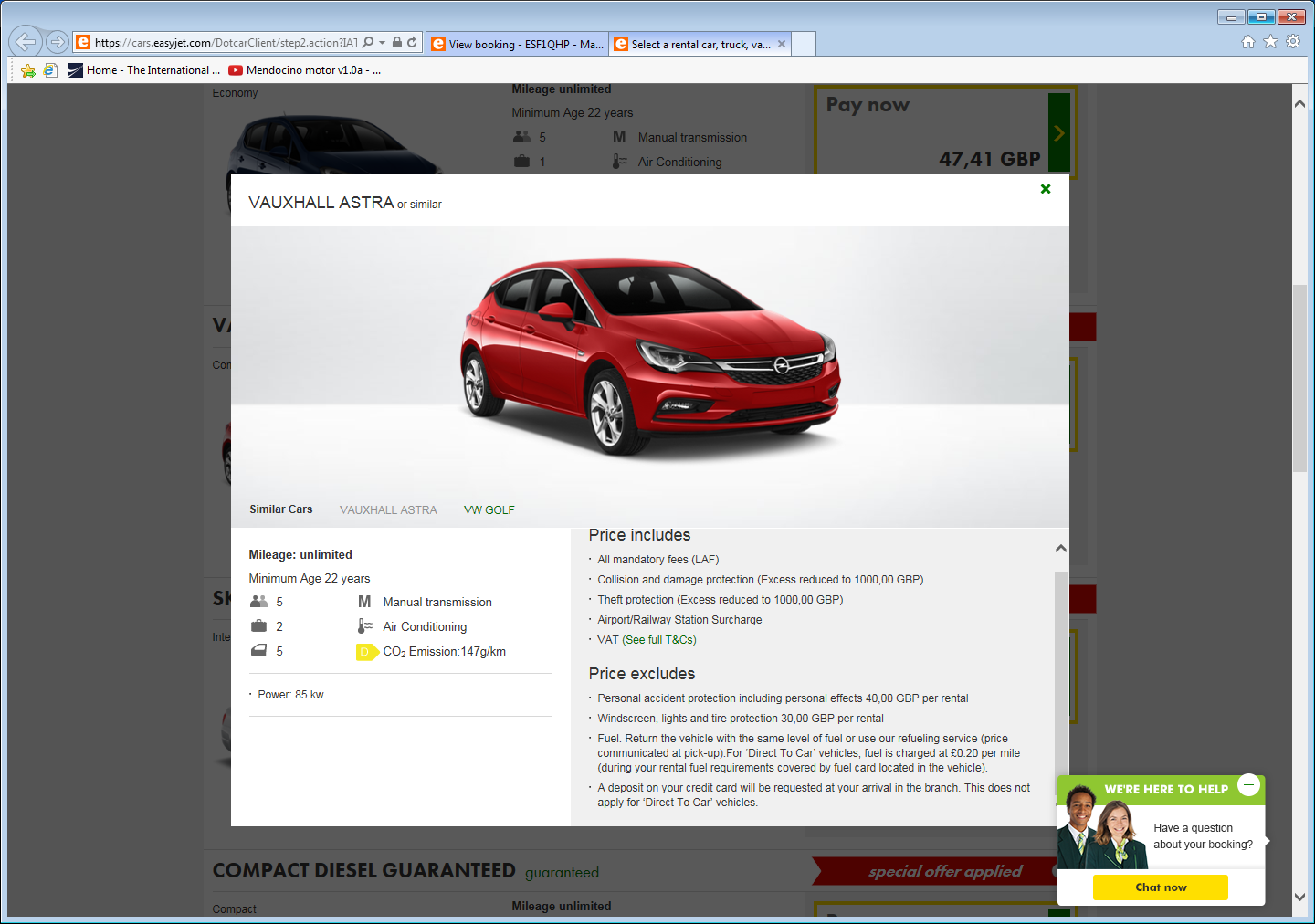 Insurance “damage waiver”
https://www.ubs.com/ch/fr/swissbank/clientele-privee/paiements-et-epargne/cartes/carte-credit-gold.html
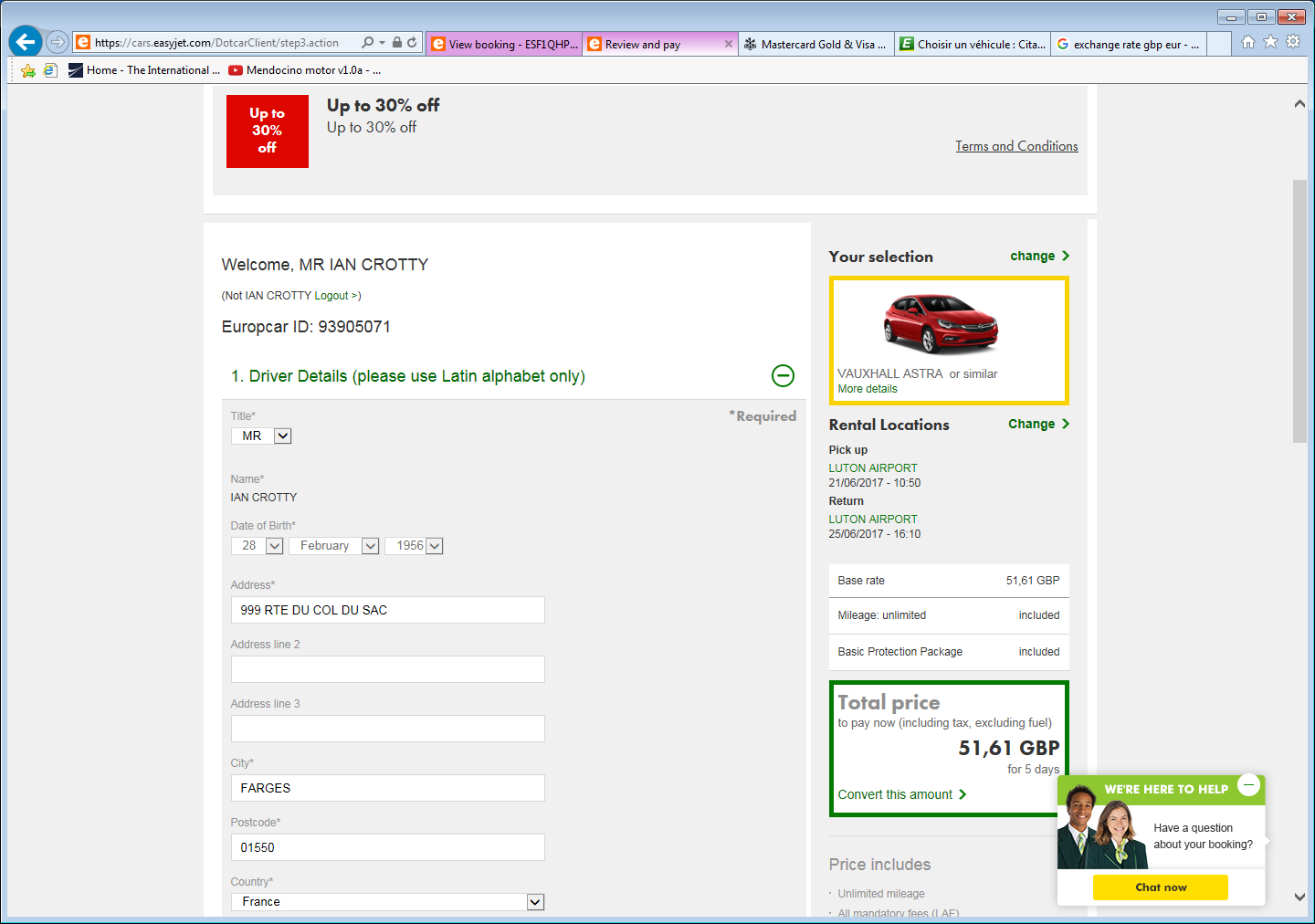 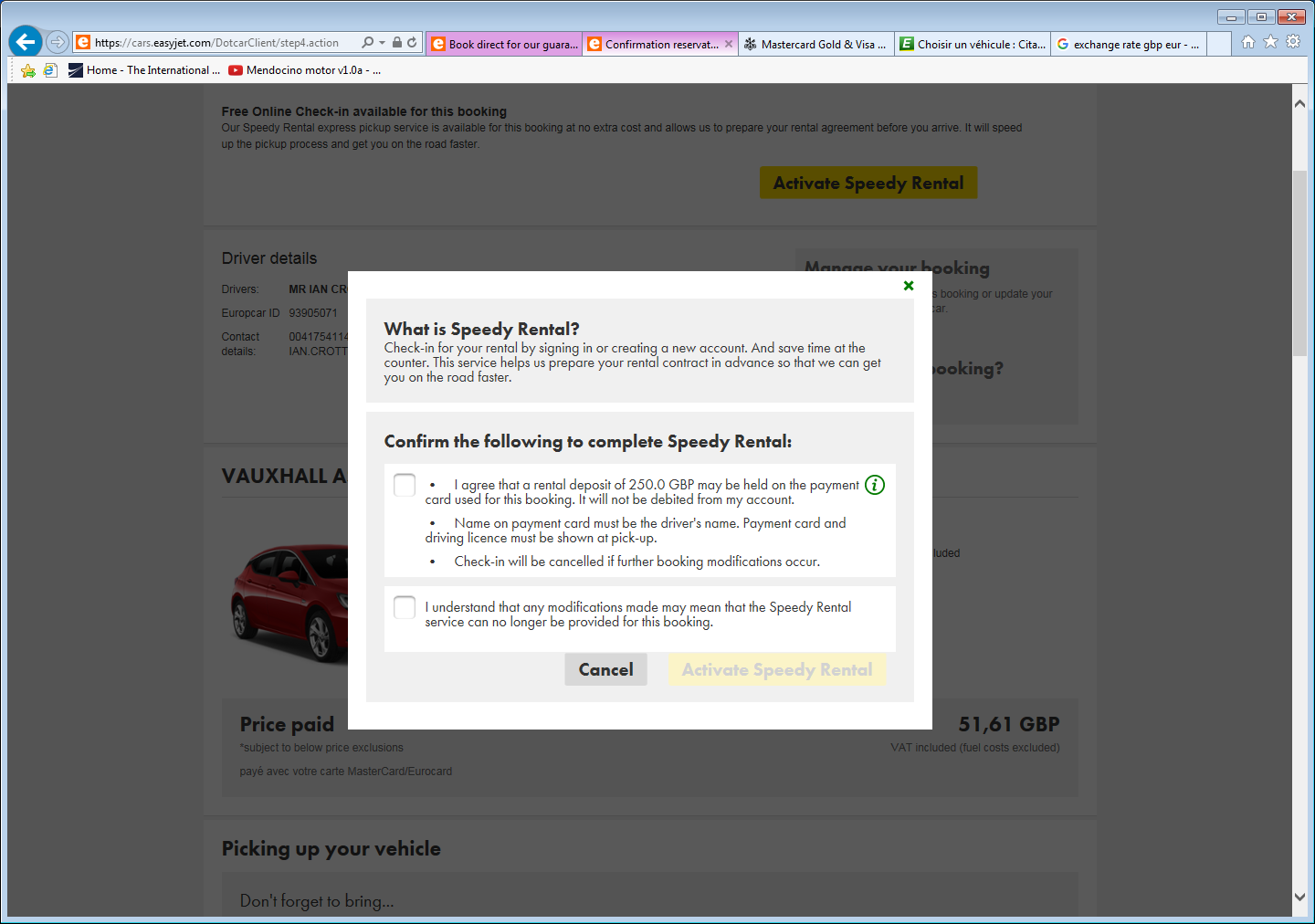 I did NOT activate Speedy Rental.

Notice the Card name and driver are not exactly the same. !!
New card requested.
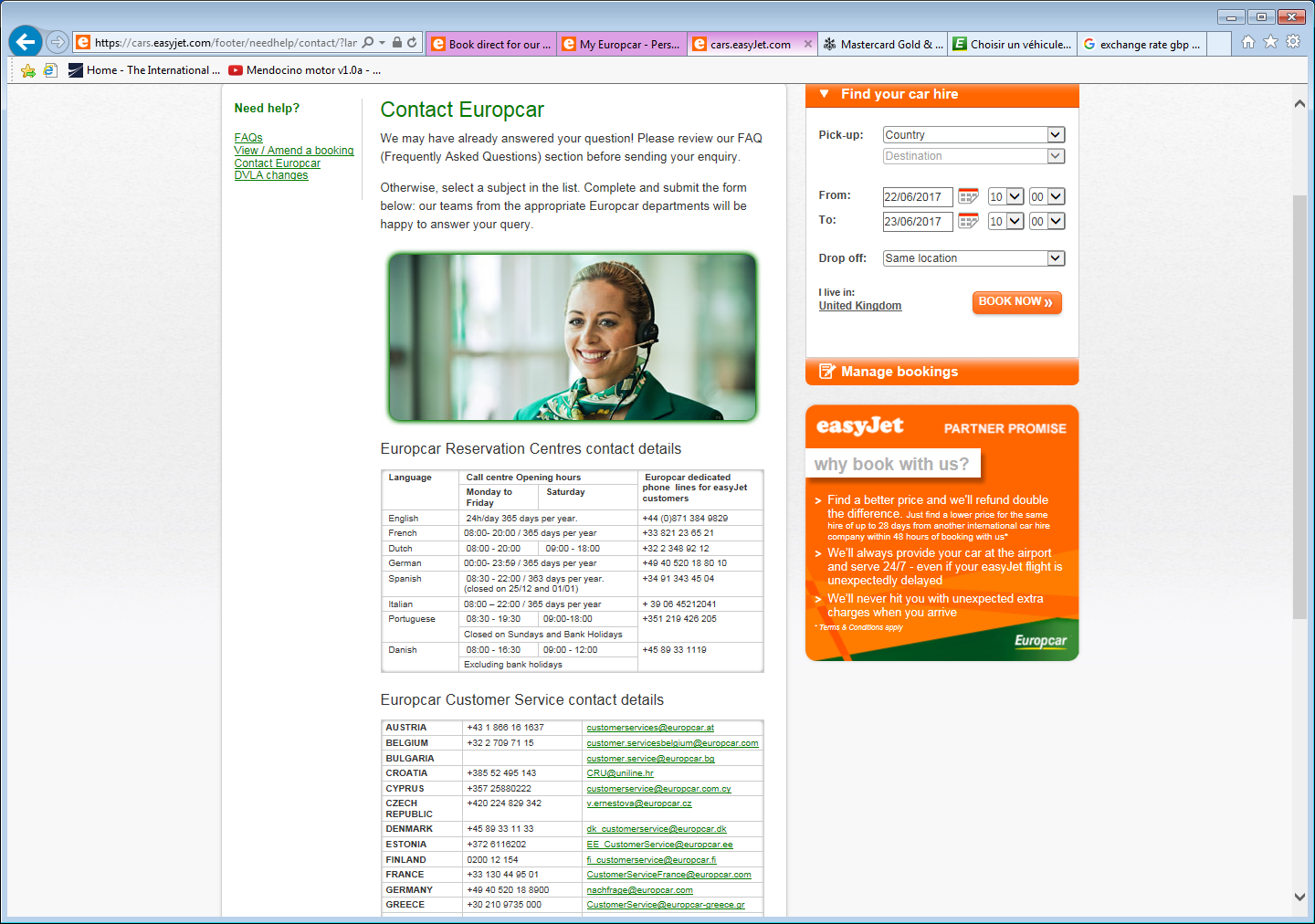 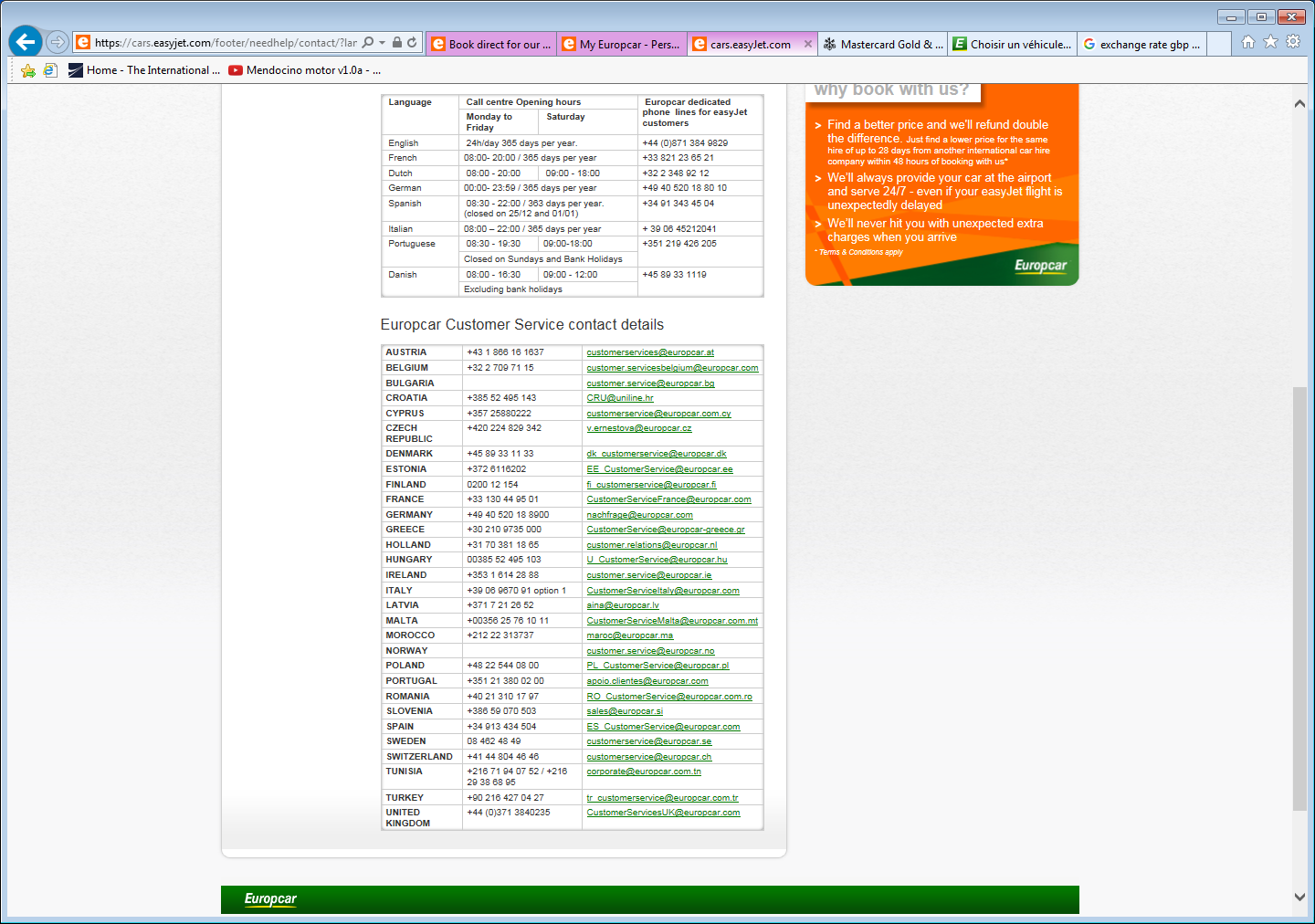 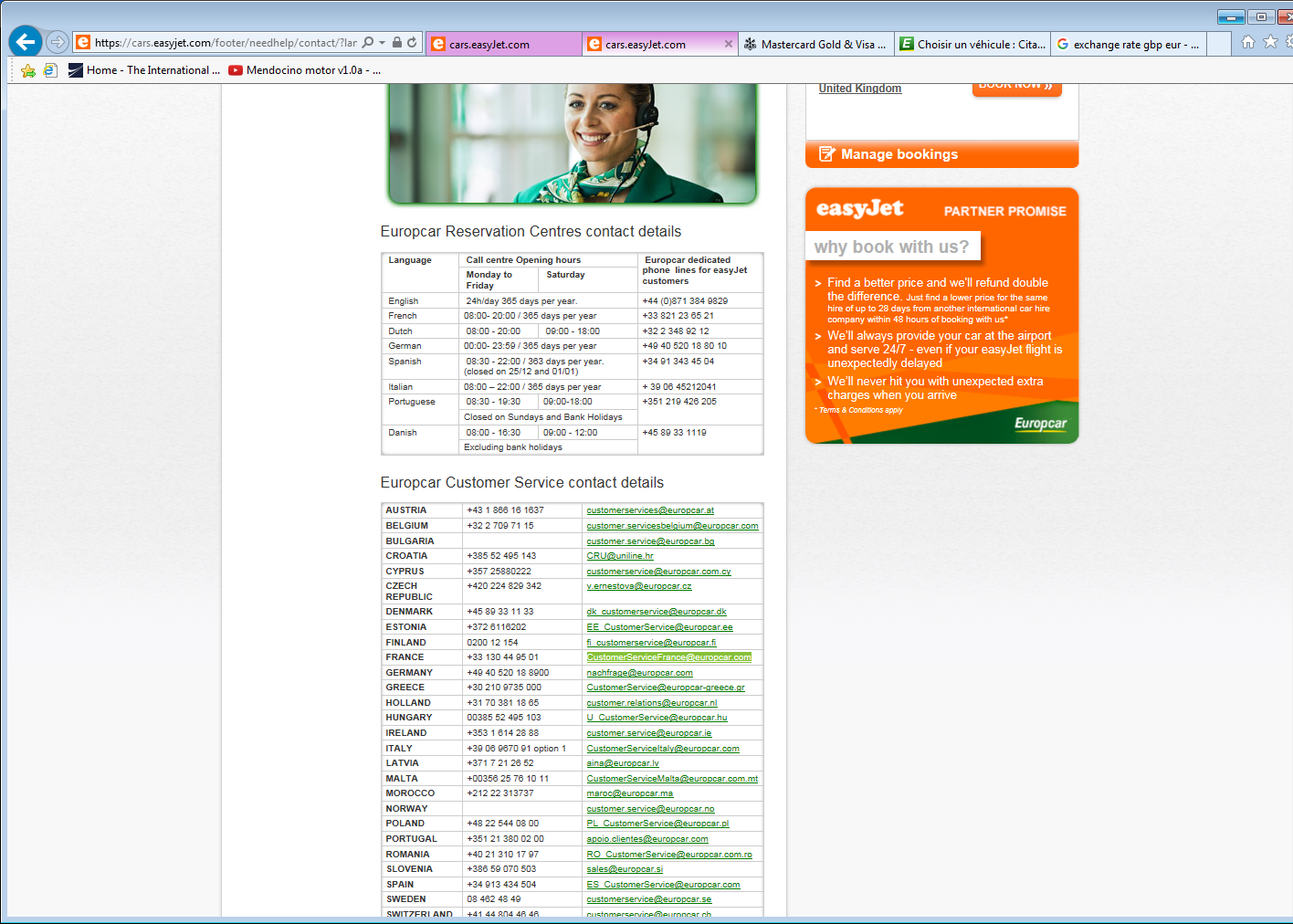 Norwich area
The Honingham Buck, +44 1603 880393 , 
Park Farm Hotel, +44 1603 810264
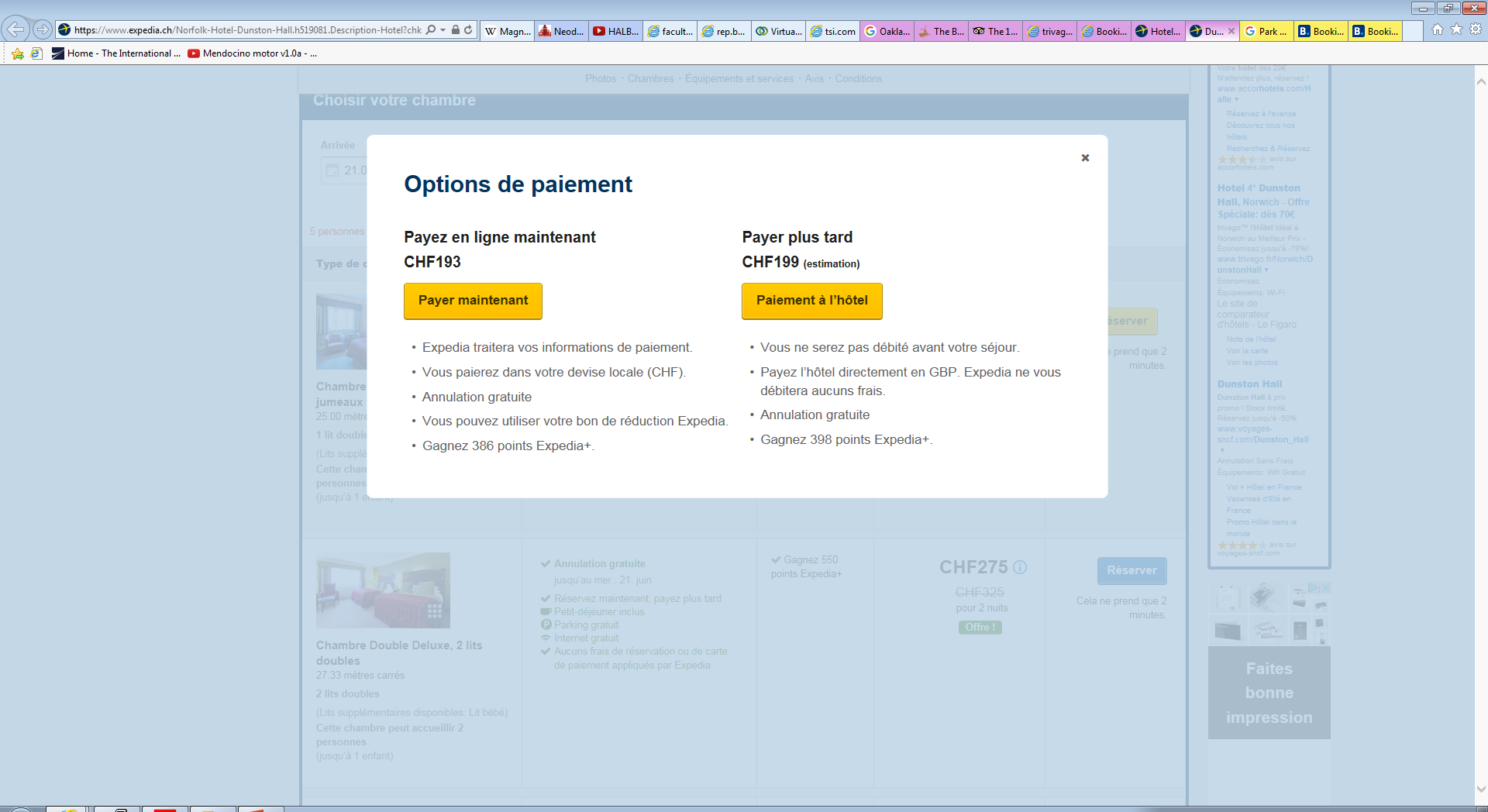 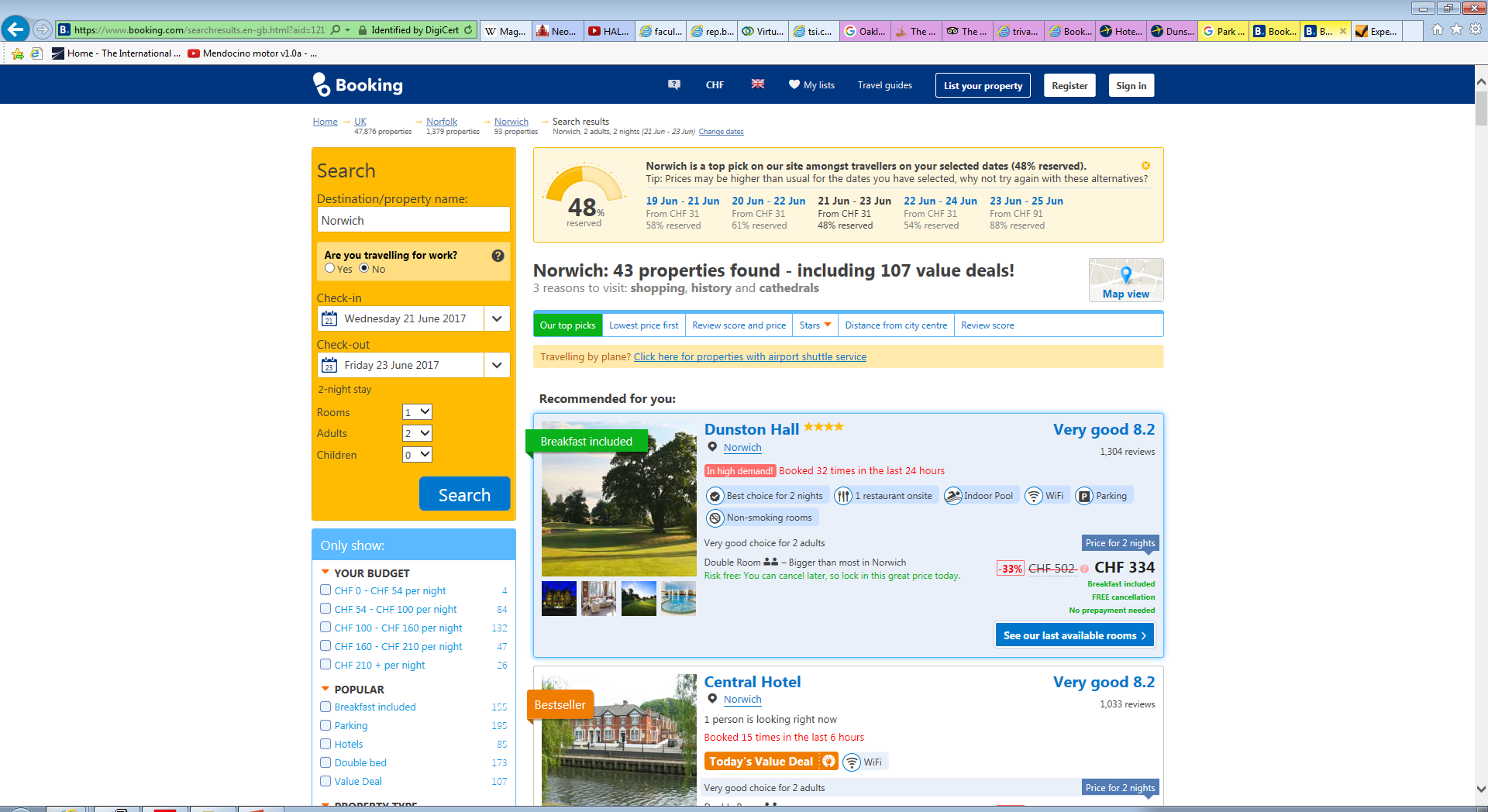 19.06.17
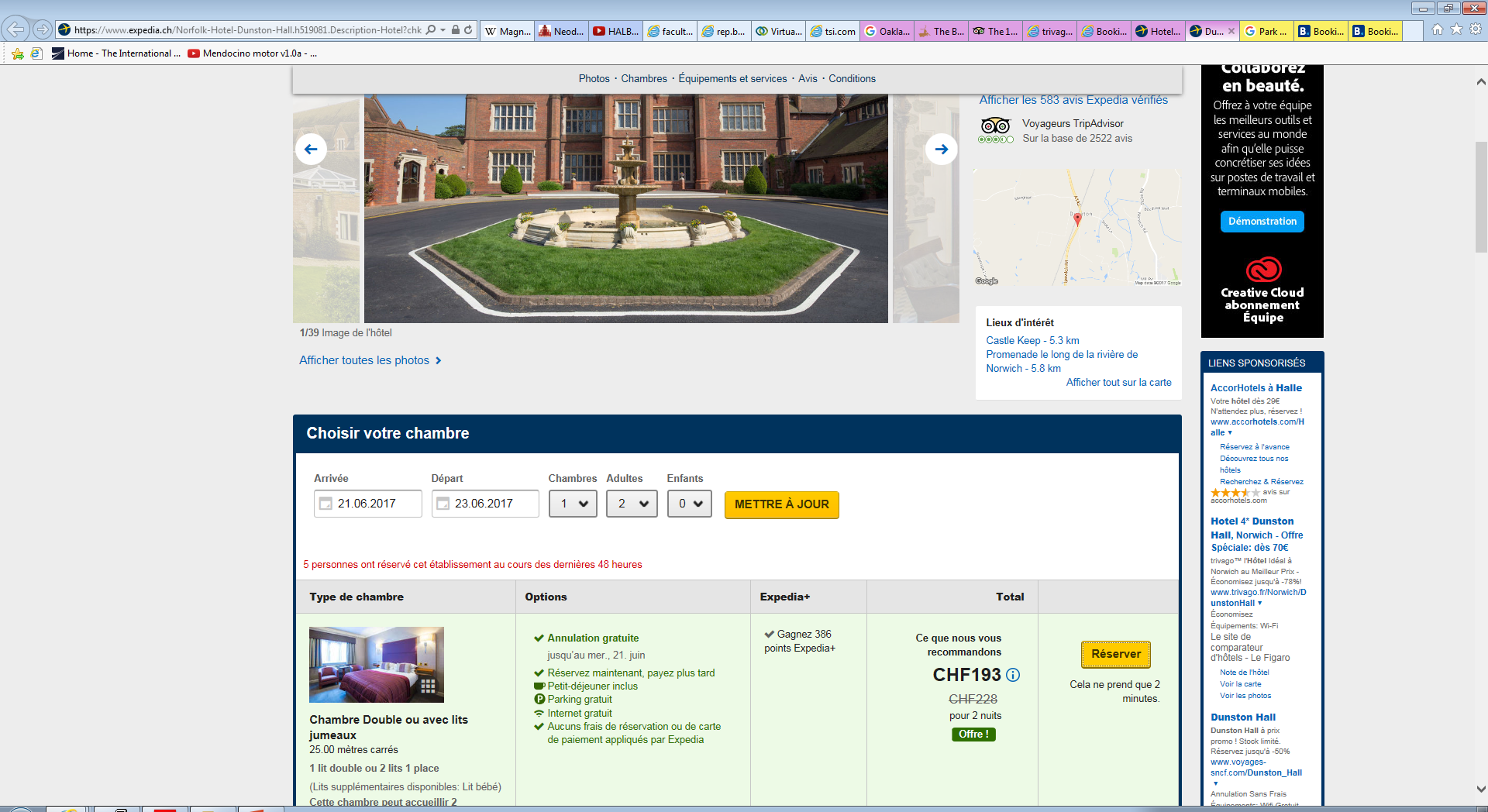 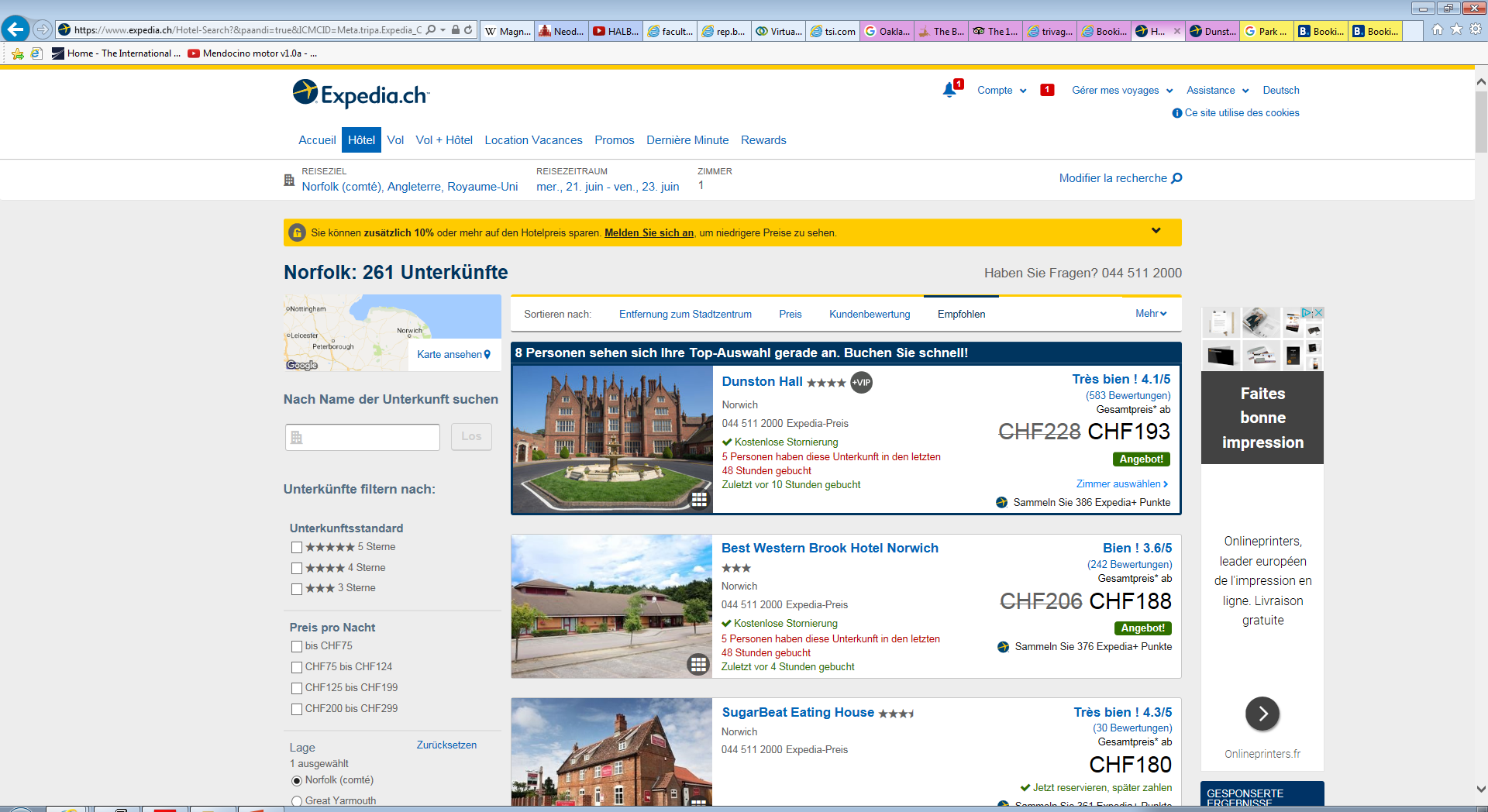 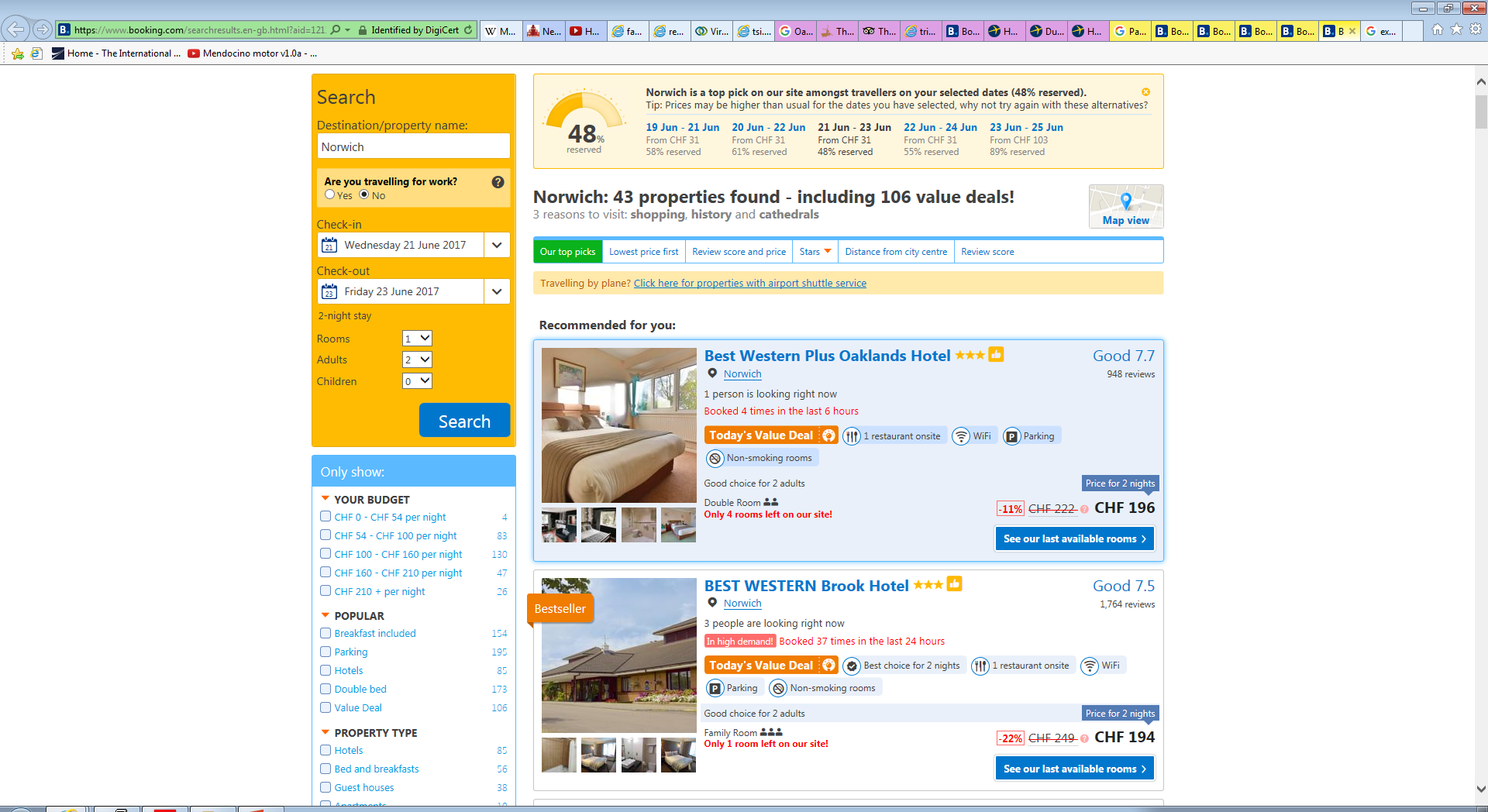 Best Western Plus Oaklands Hotel 
+44 1603 434471
19.06.17
1223pm
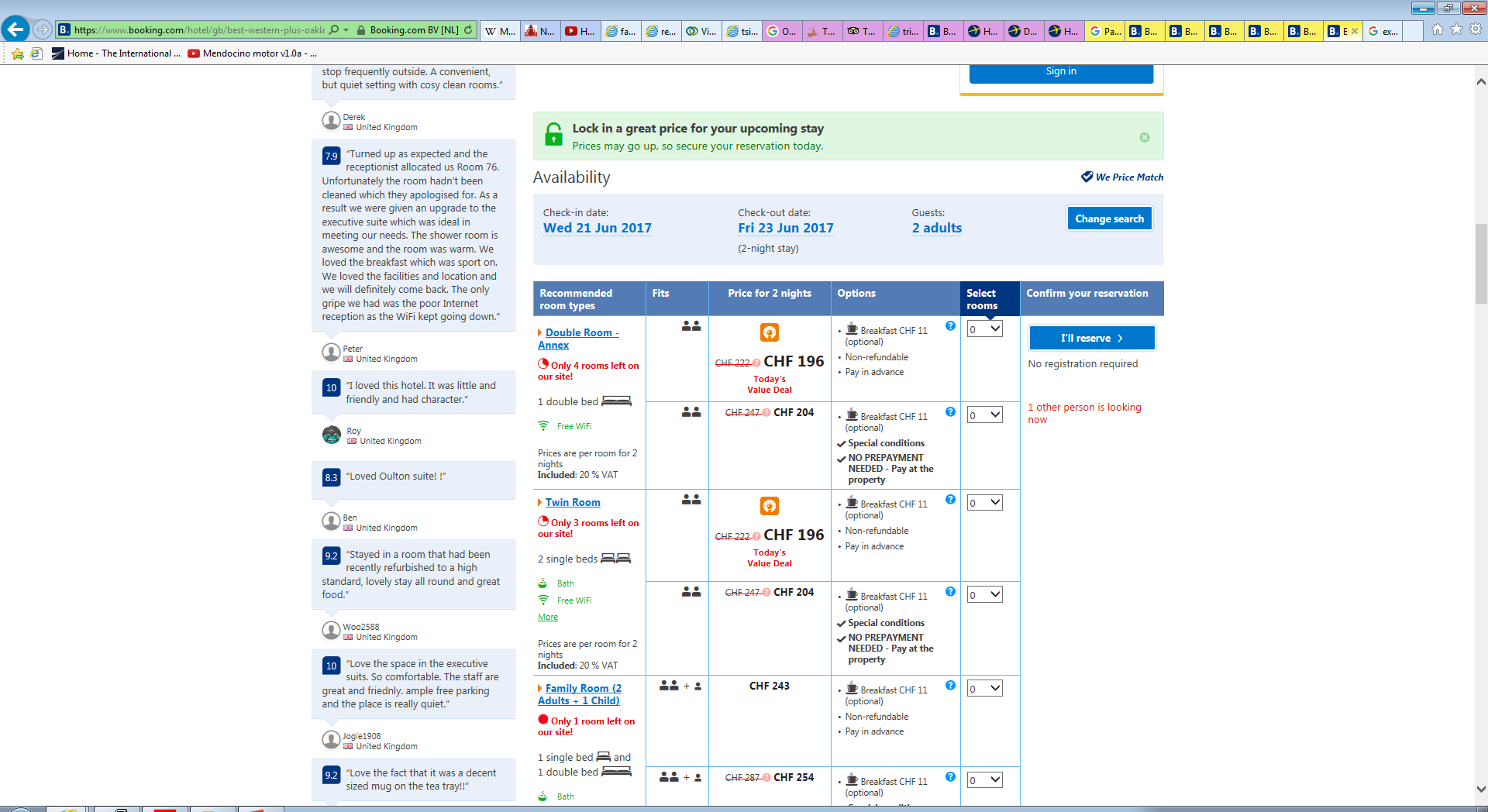 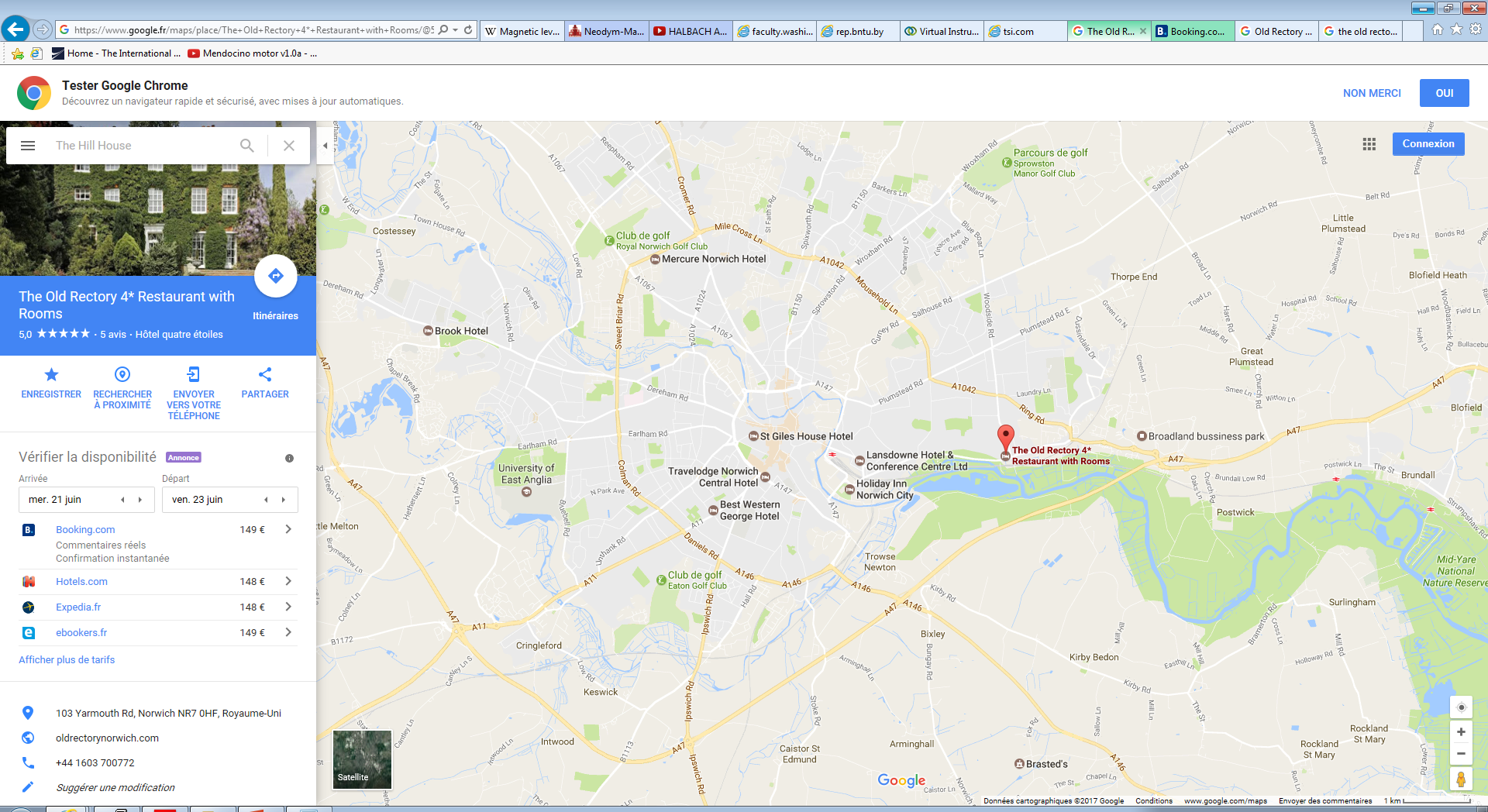 Attention there are x2 “Old Rectory , this one is 3star the other 4 star, closer to town.
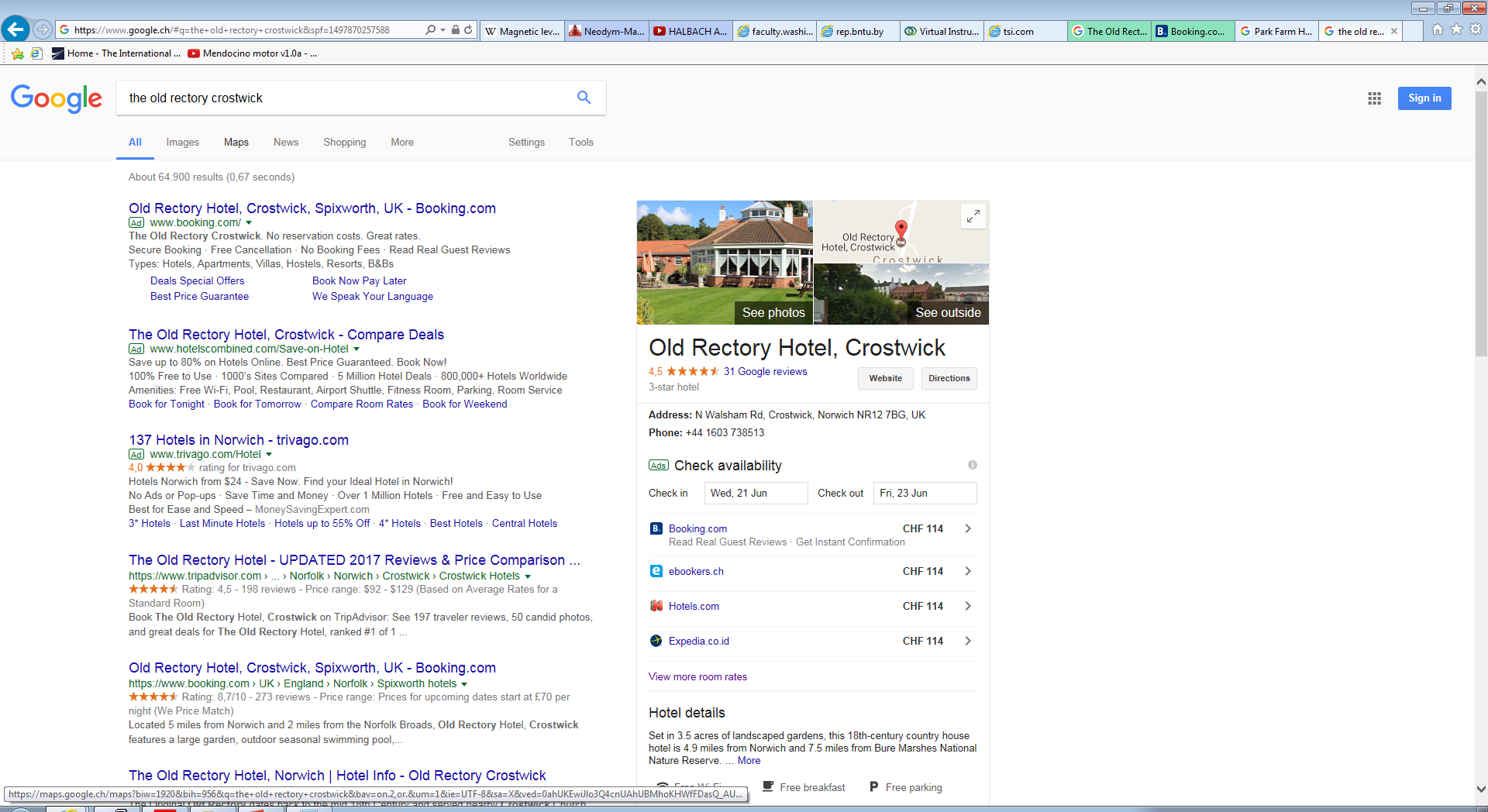 4 Star
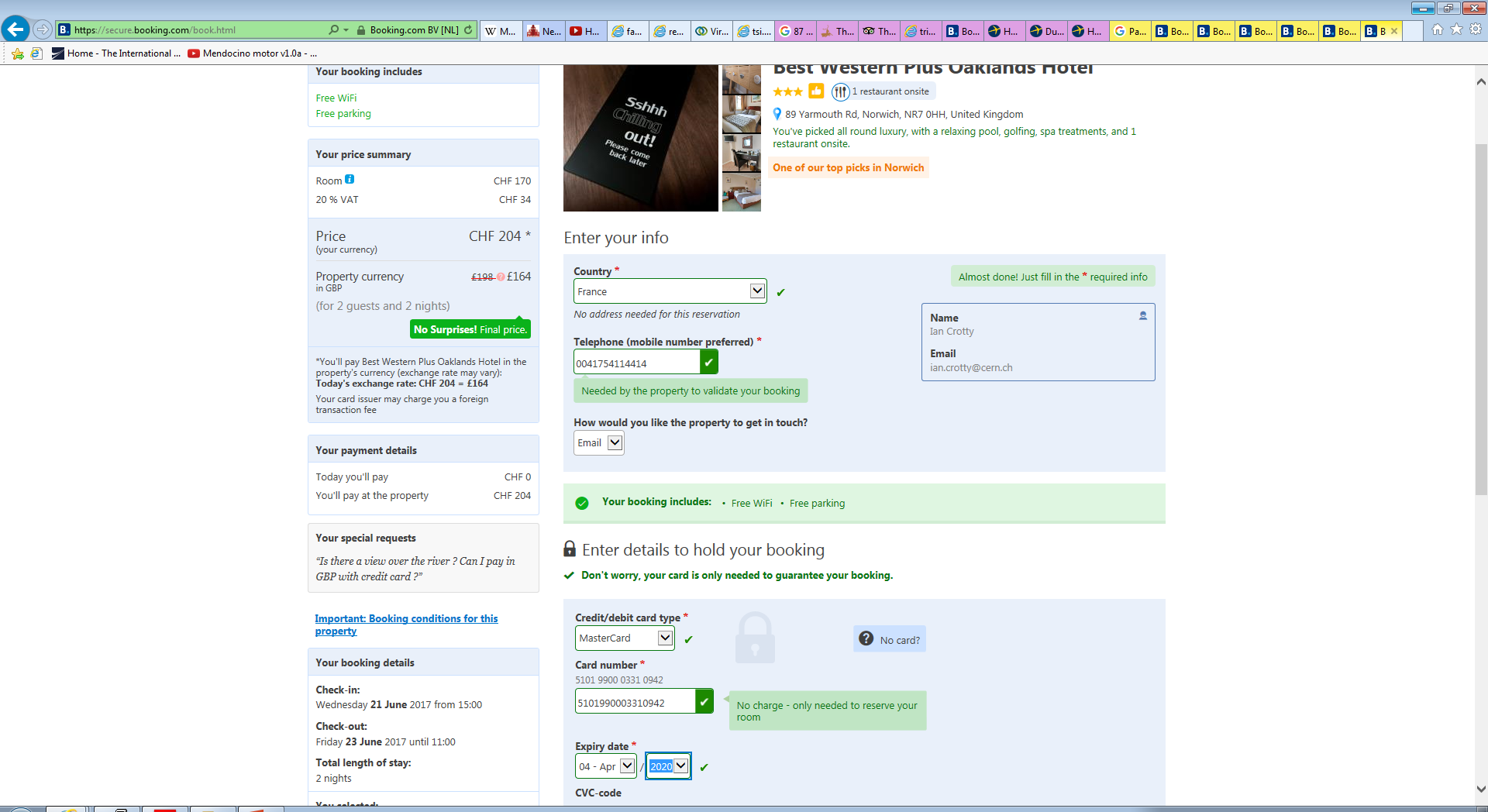 19.06.17
1240pm
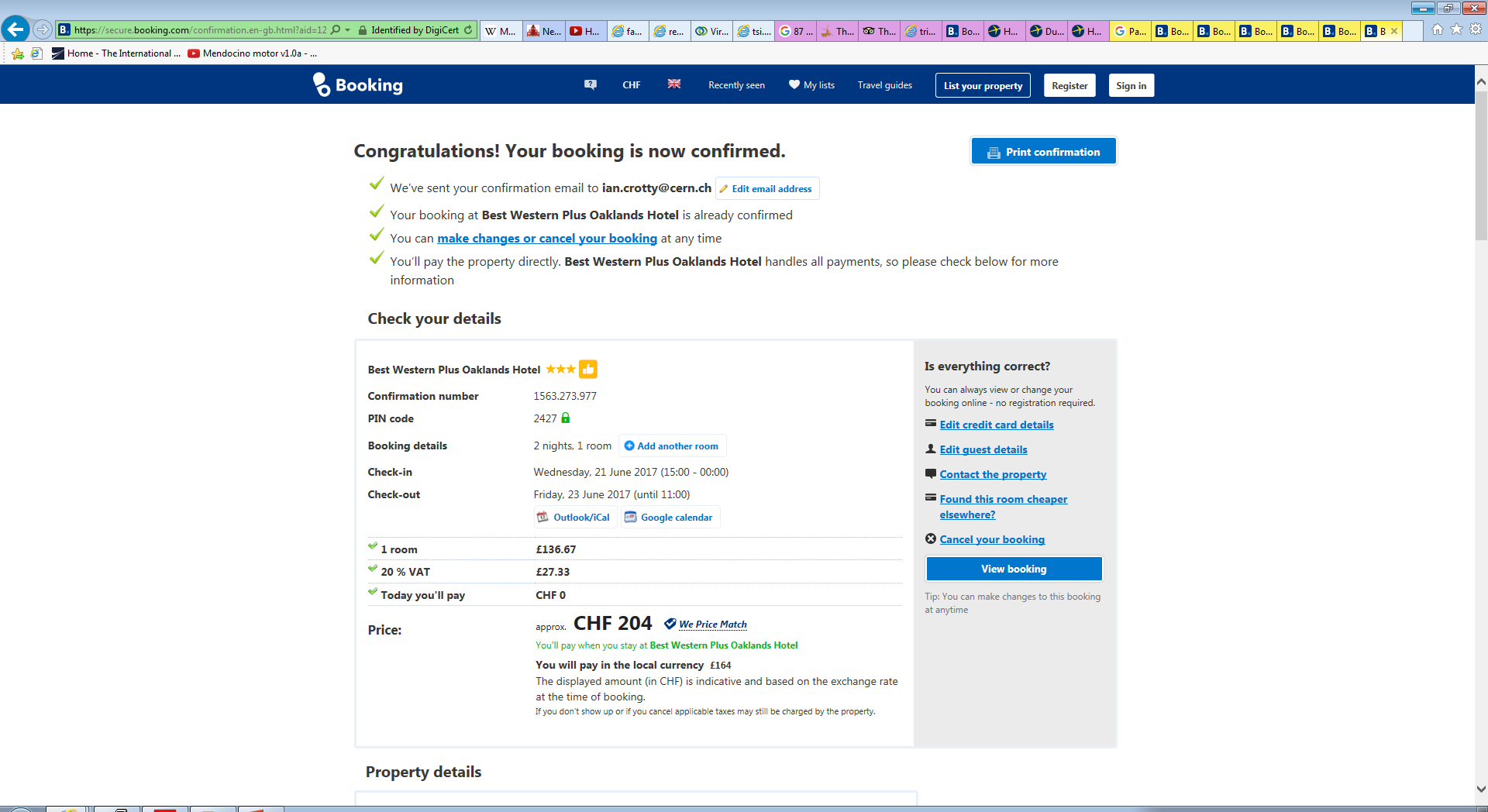 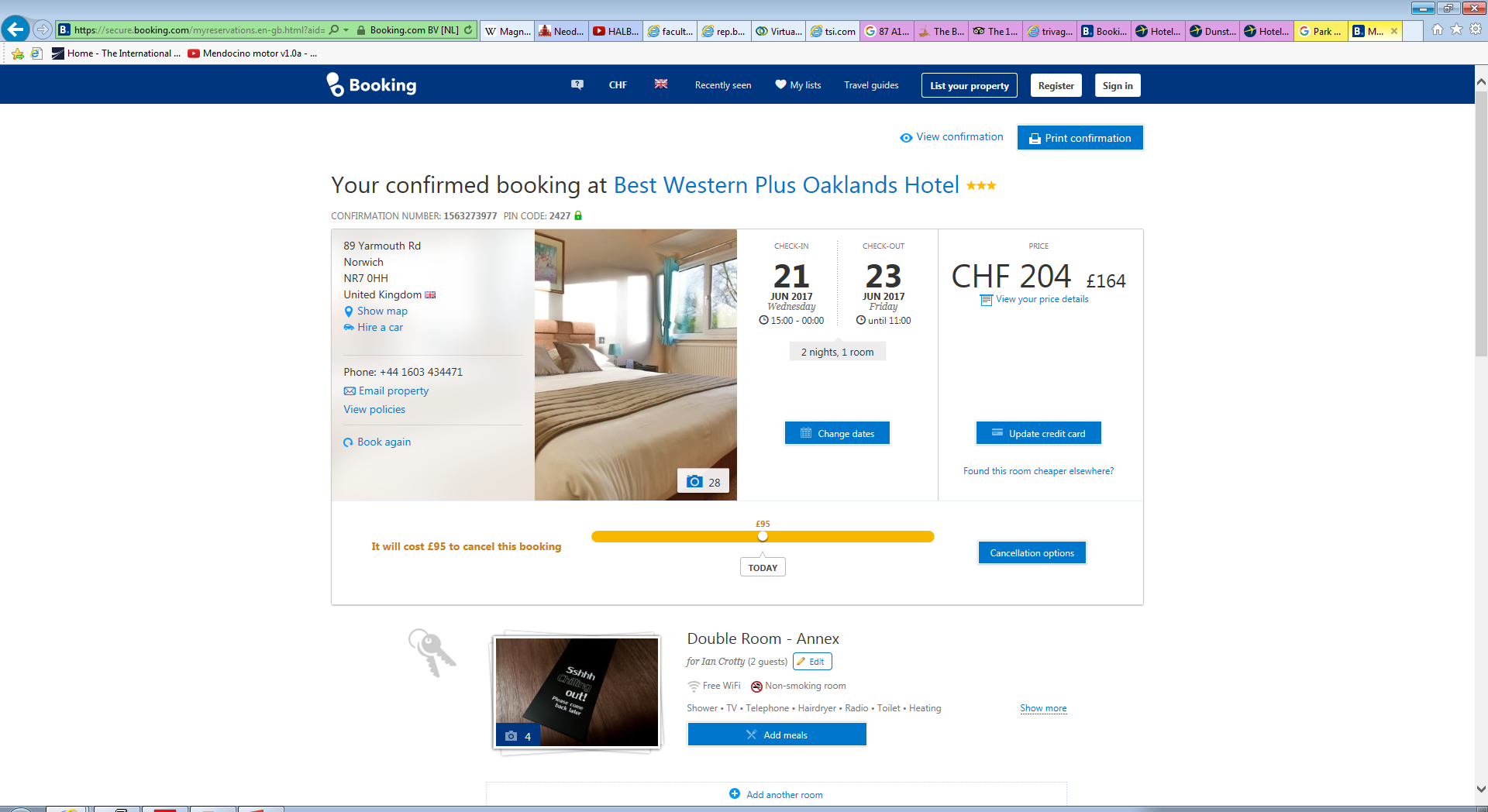 19.06.17
1254pm
http://www.cotswolds.info/accommodation/banbury-lodgings.shtml
http://www.bedandbreakfasts.co.uk/oxfordshire/banbury/
Booking.com
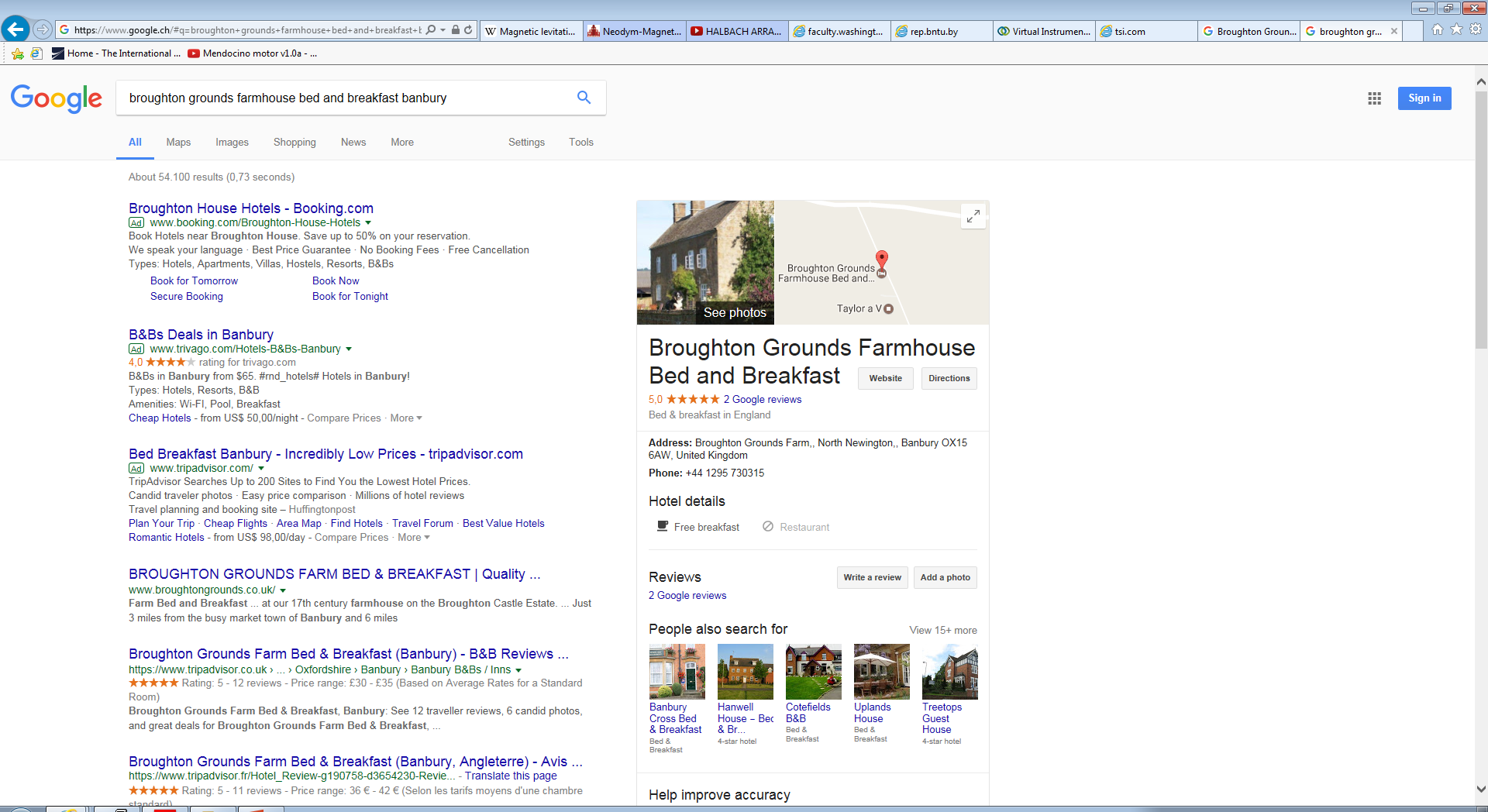 Mercure Banbury Whately Hall Hotel
The Deddington Arms 330GBP for 2 nights
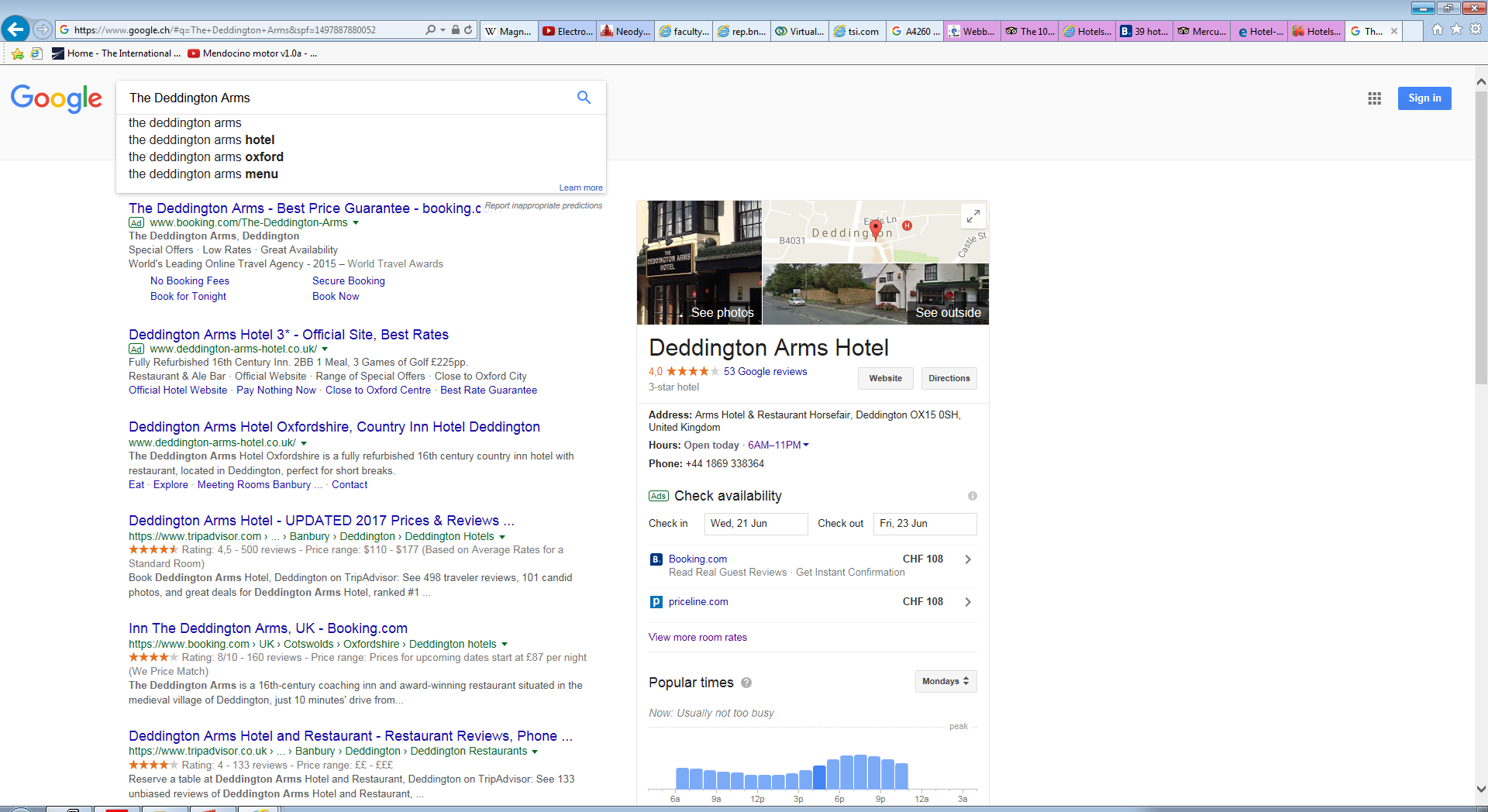 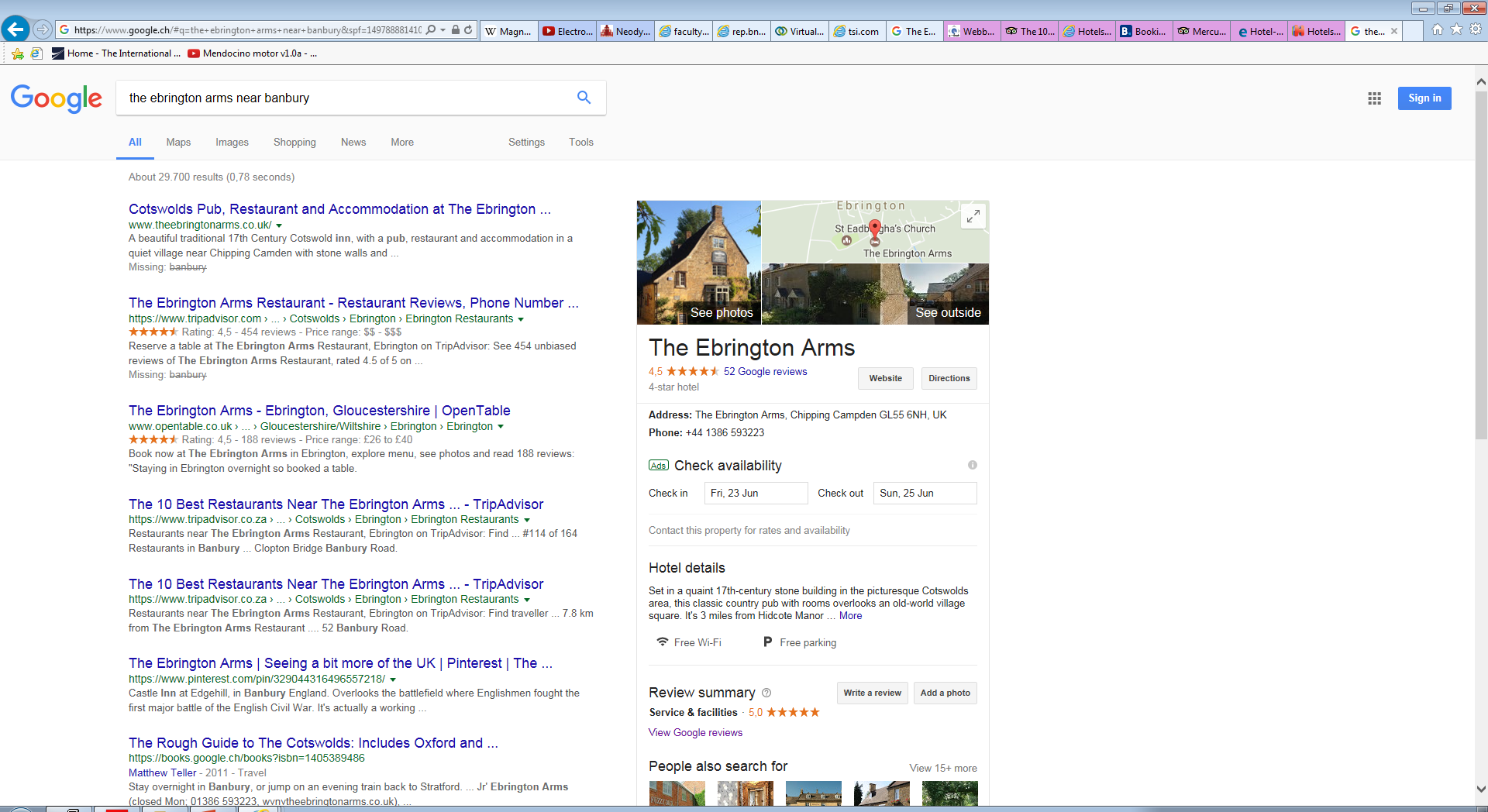 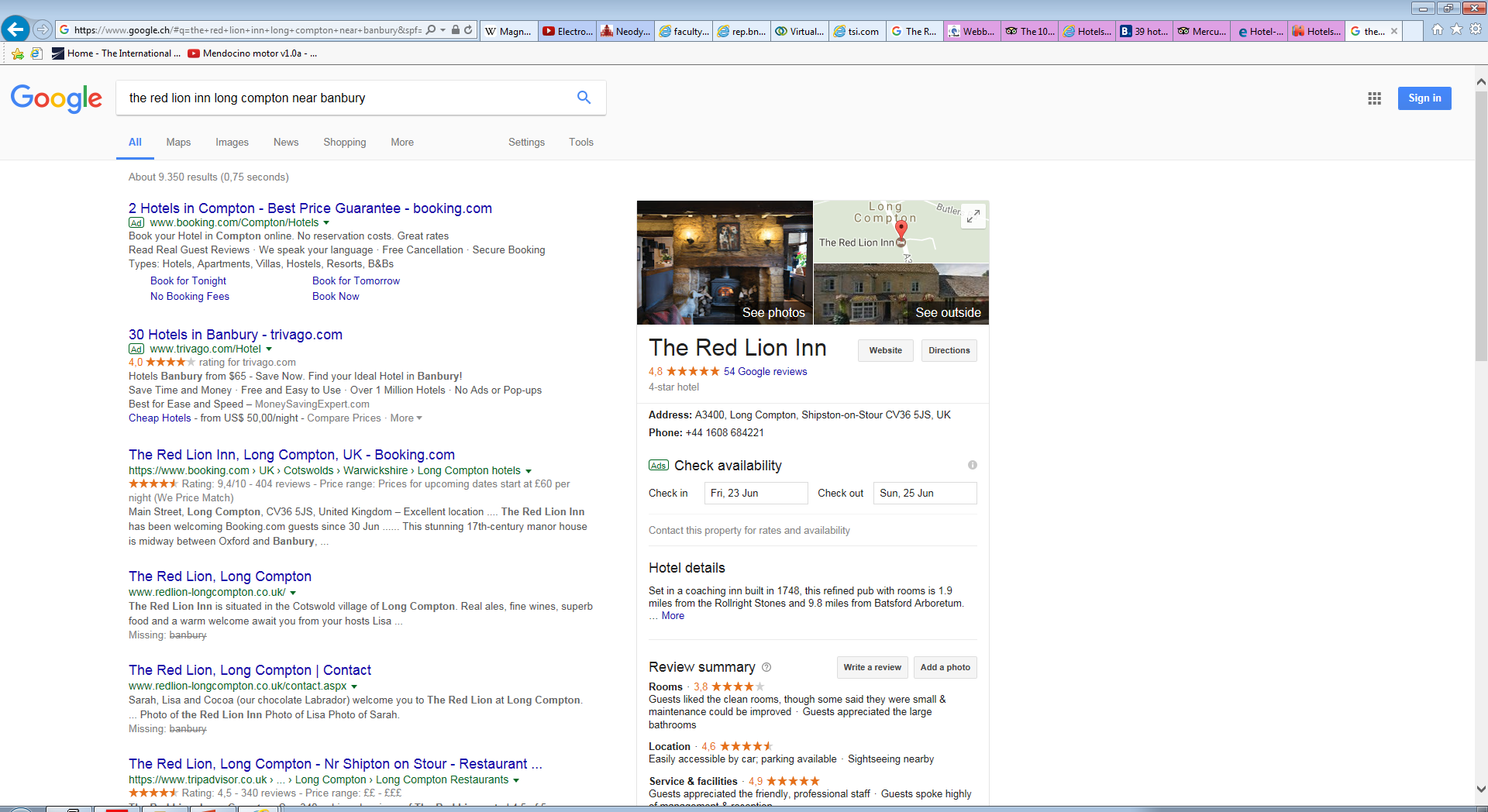 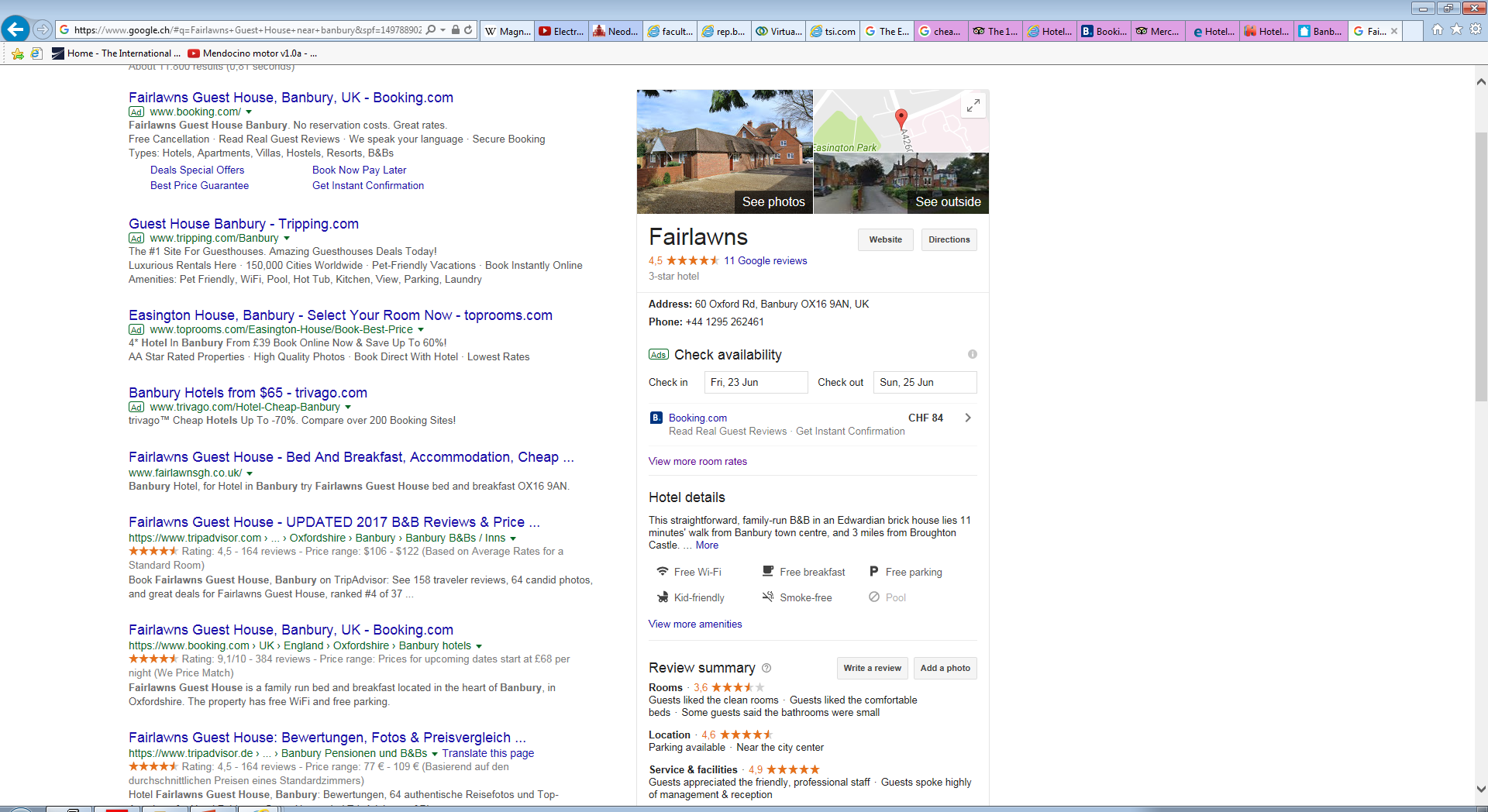 130GBP on Friday night
http://www.bedandbreakfasts.co.uk/oxfordshire/banbury/
On the main oxford road. Noisy !
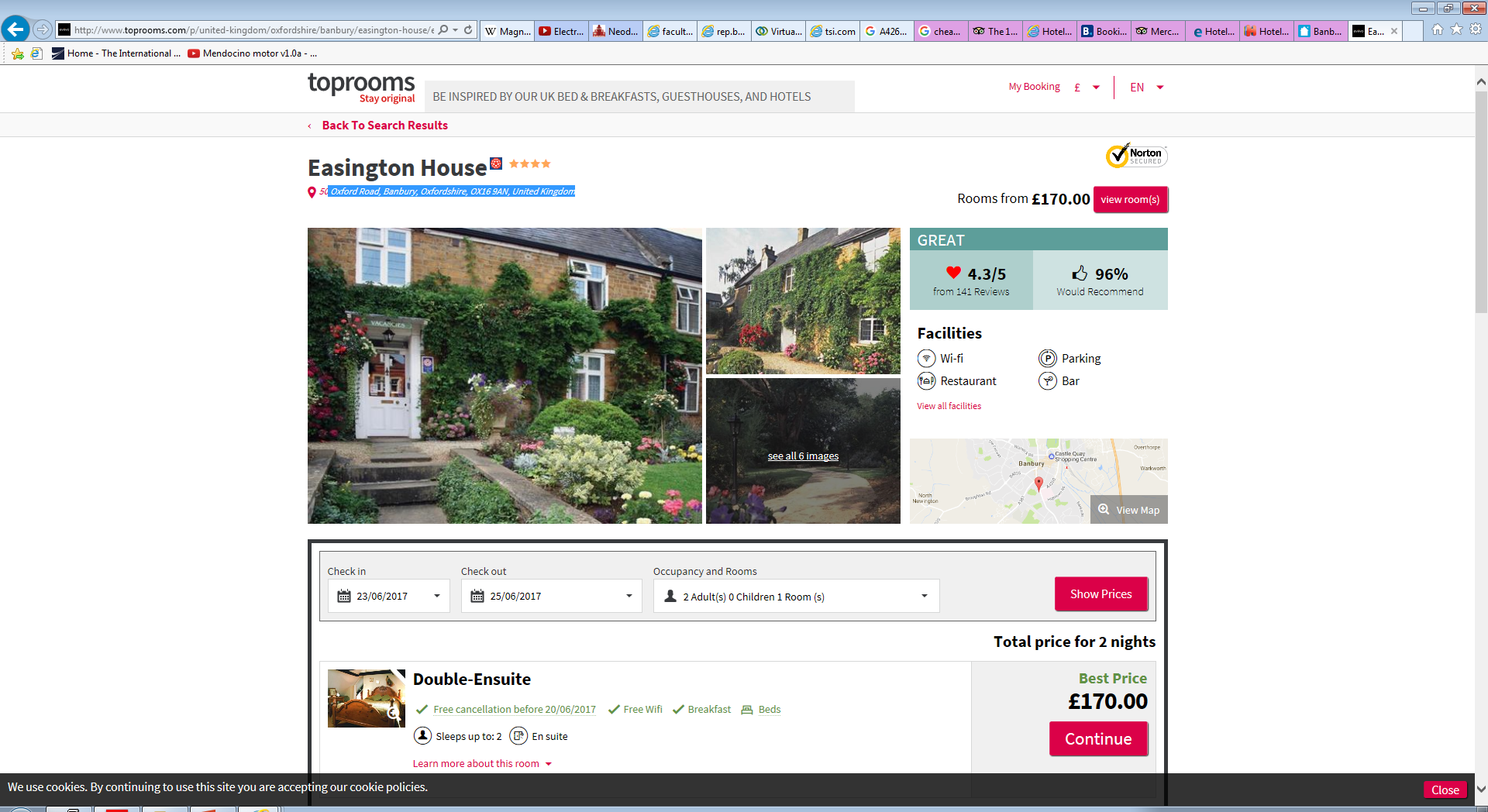 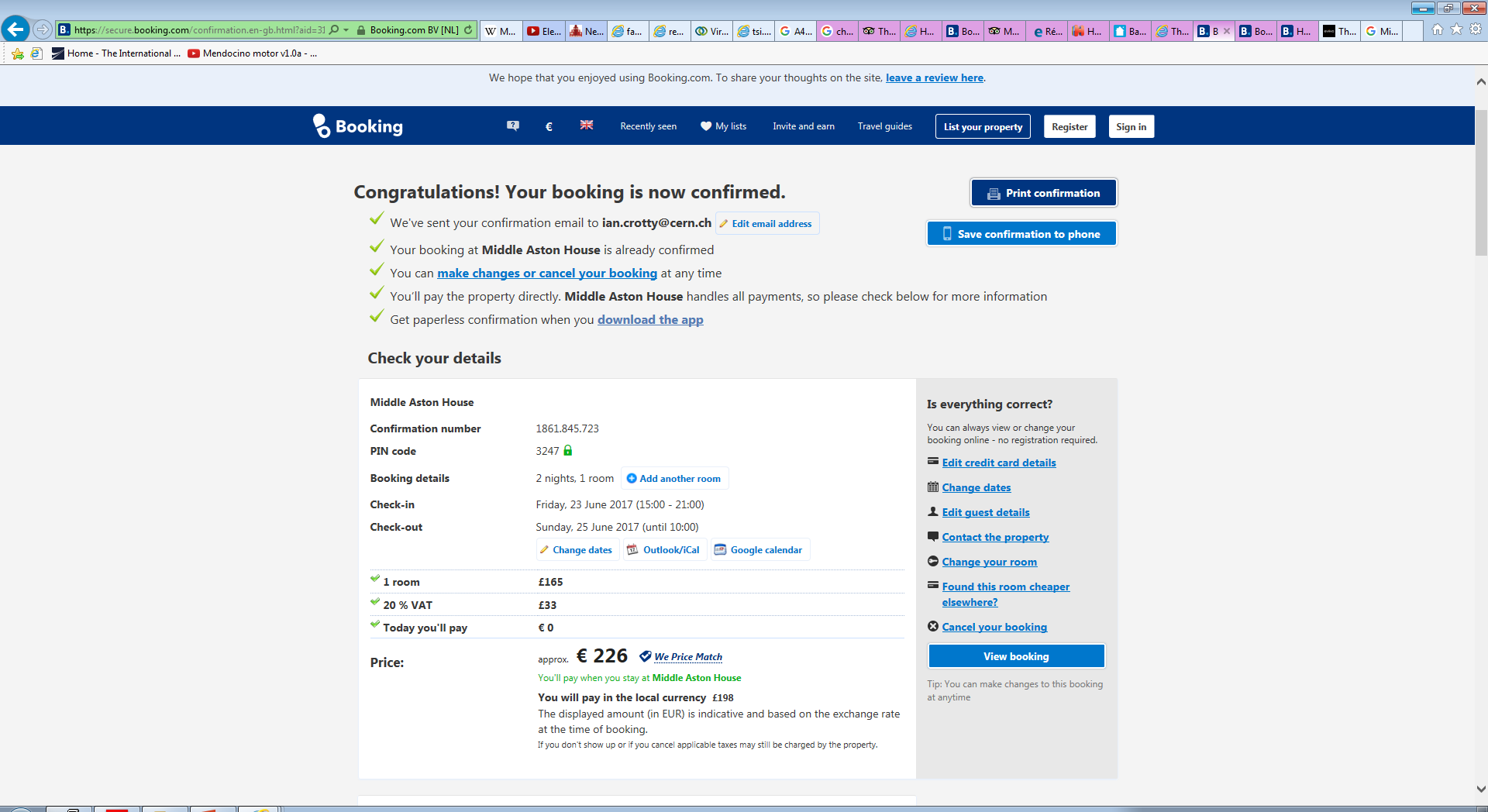 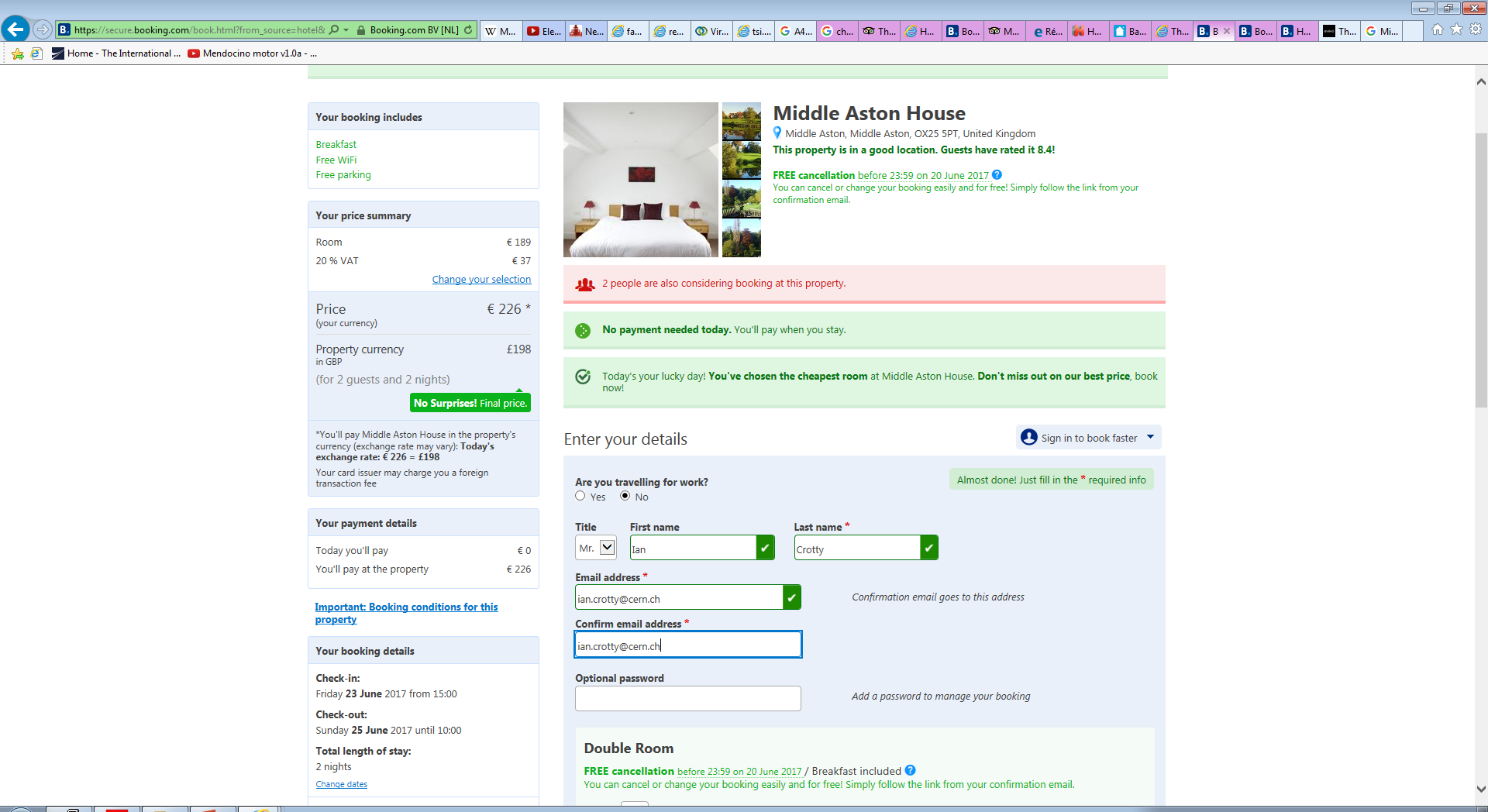 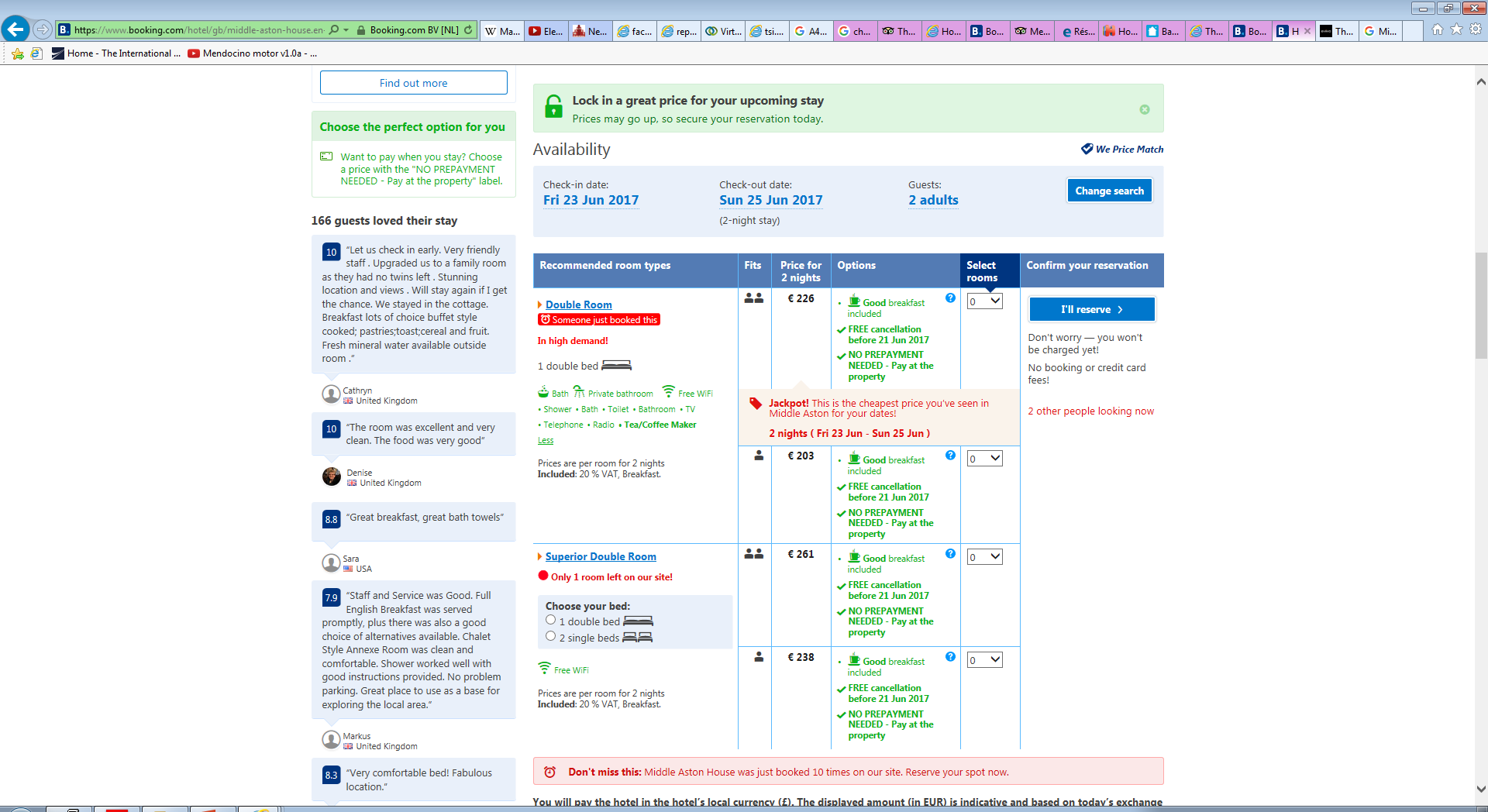 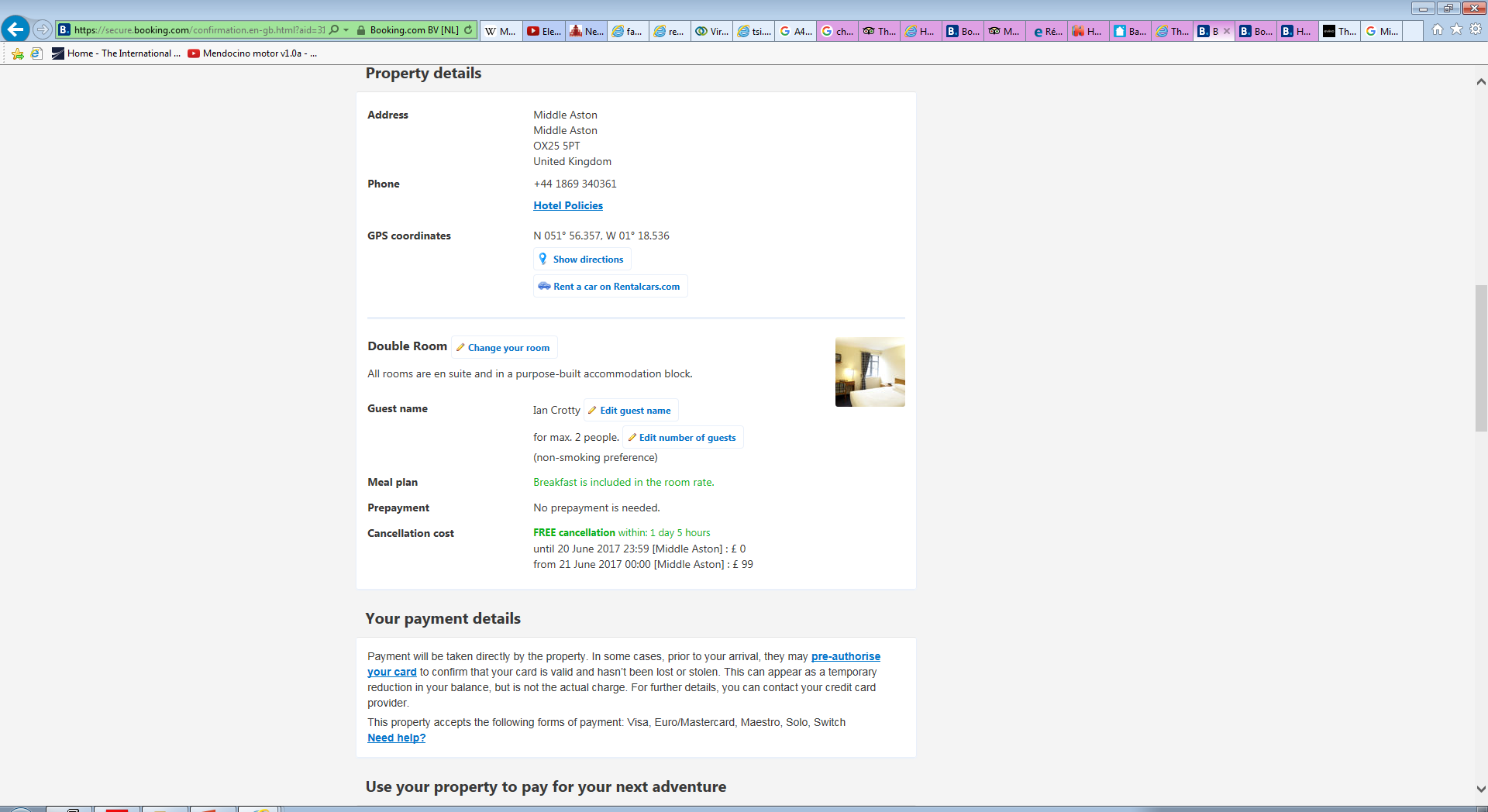 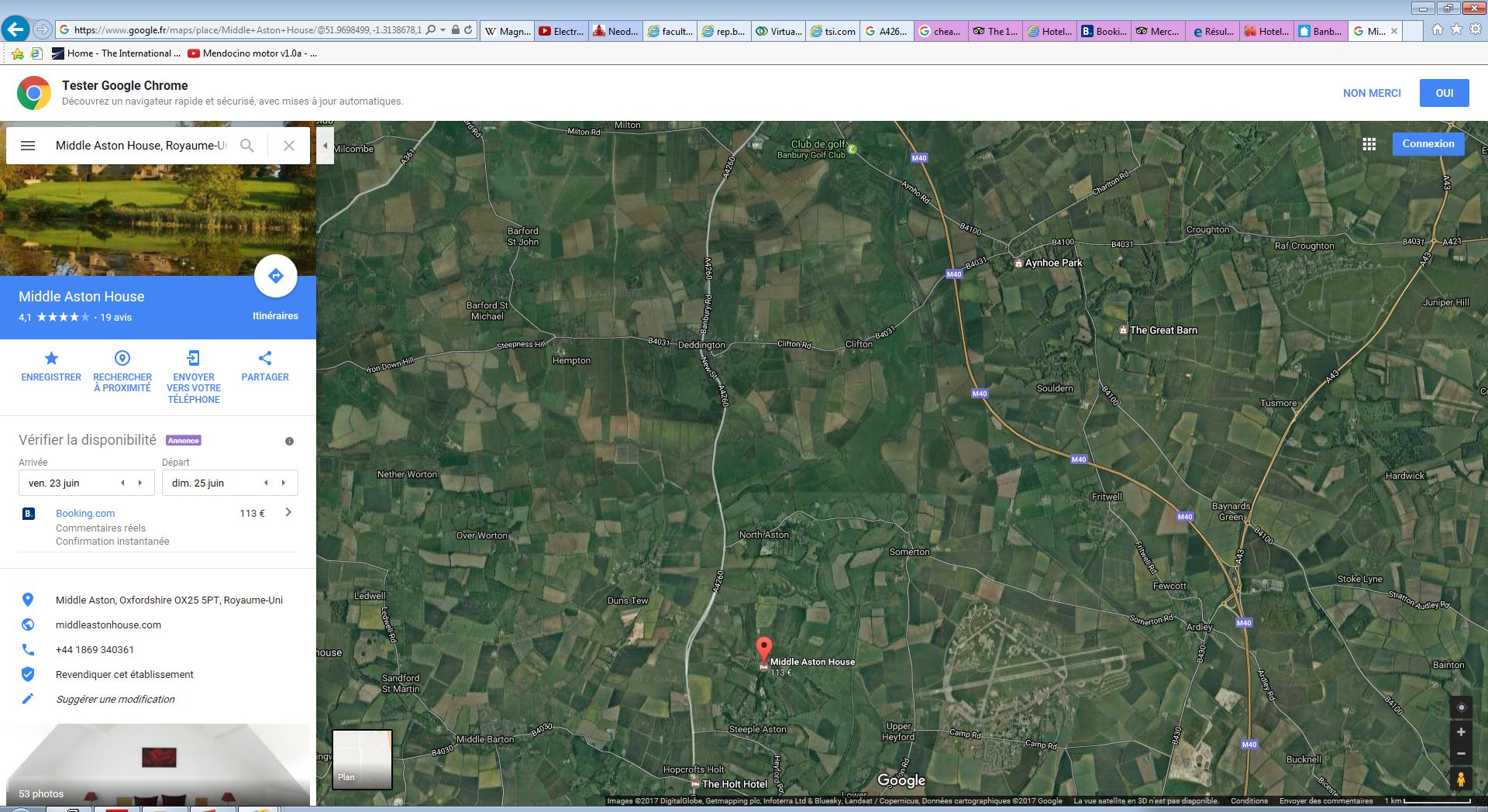 Banbury
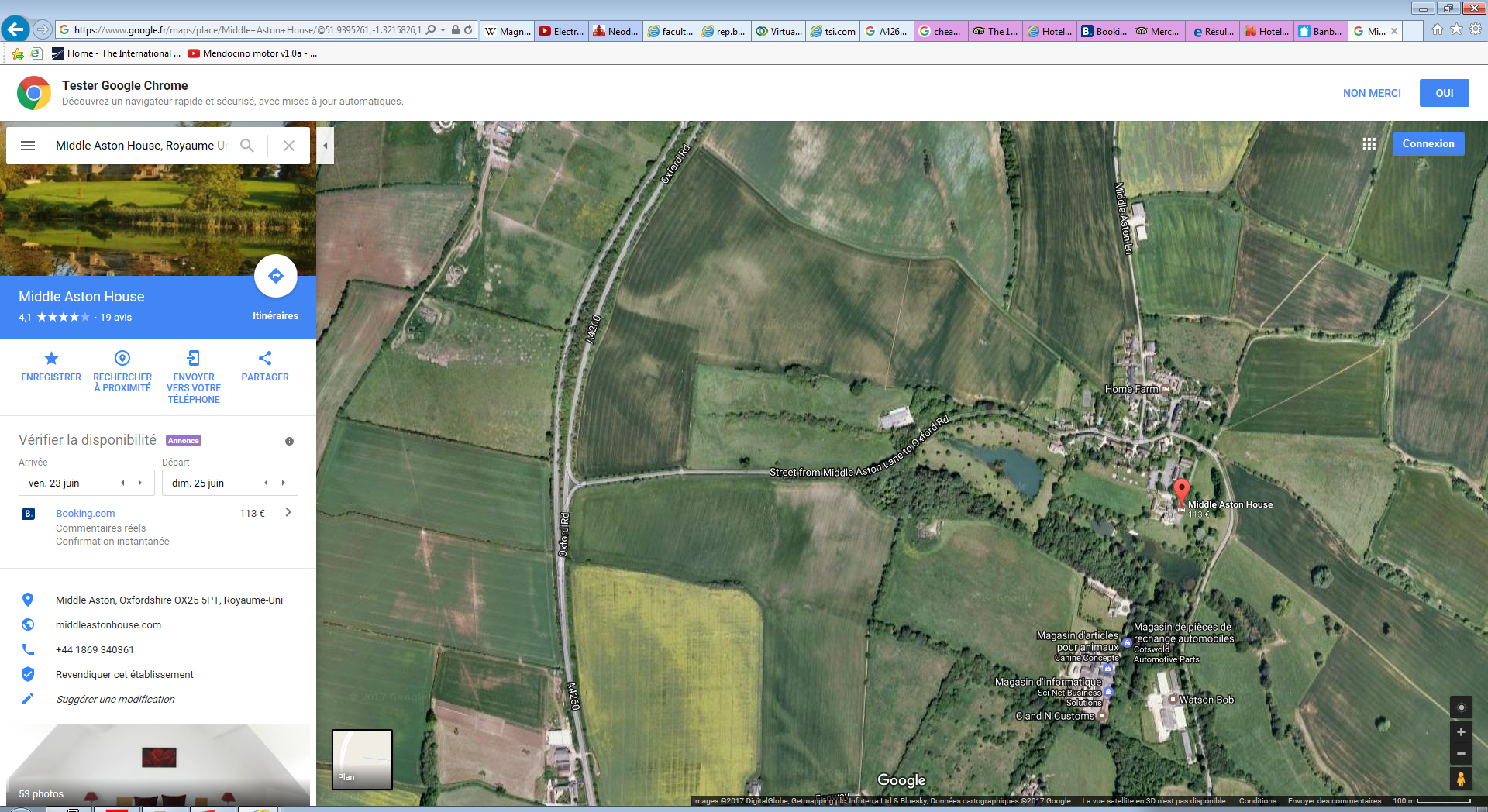 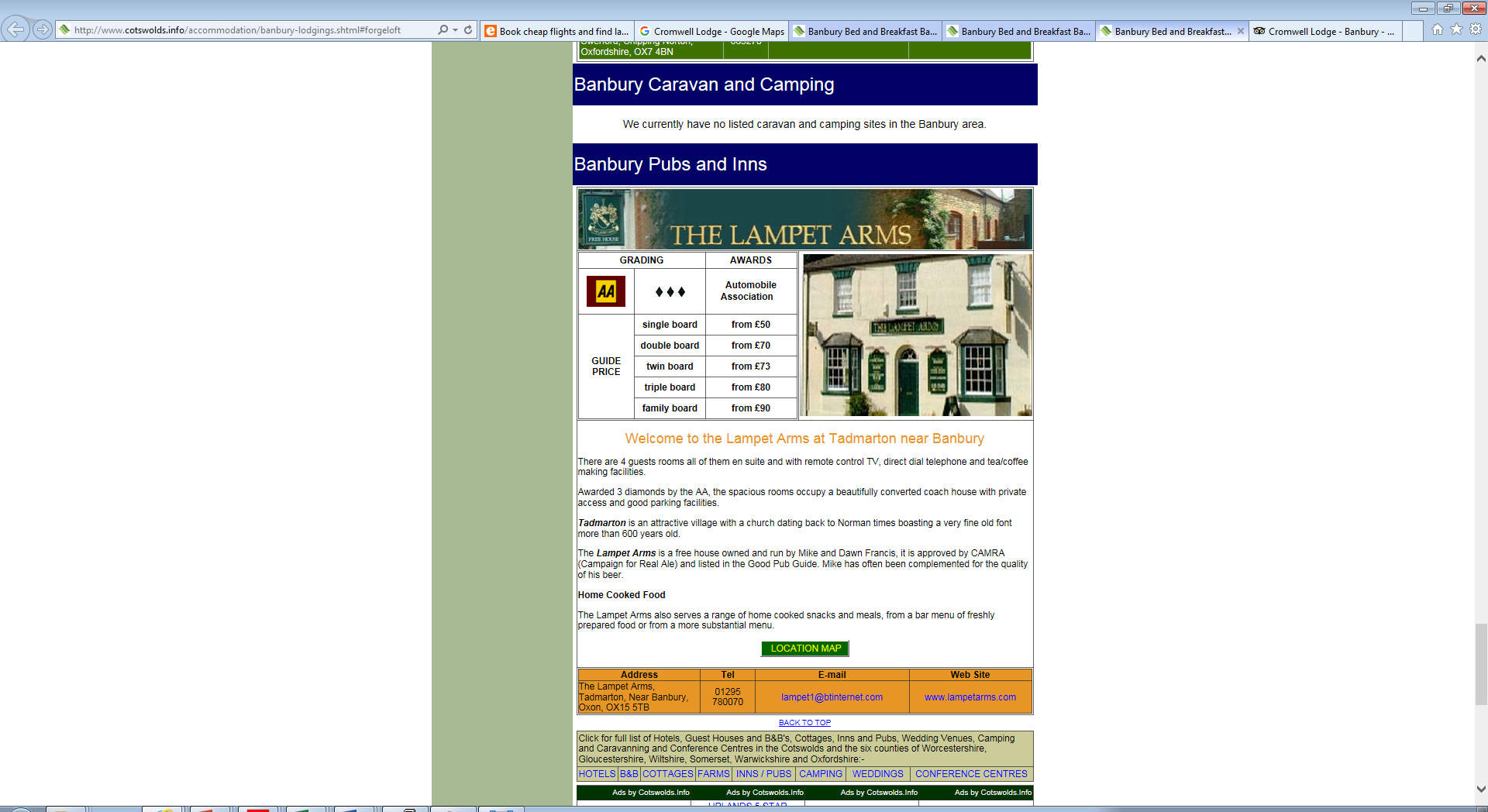 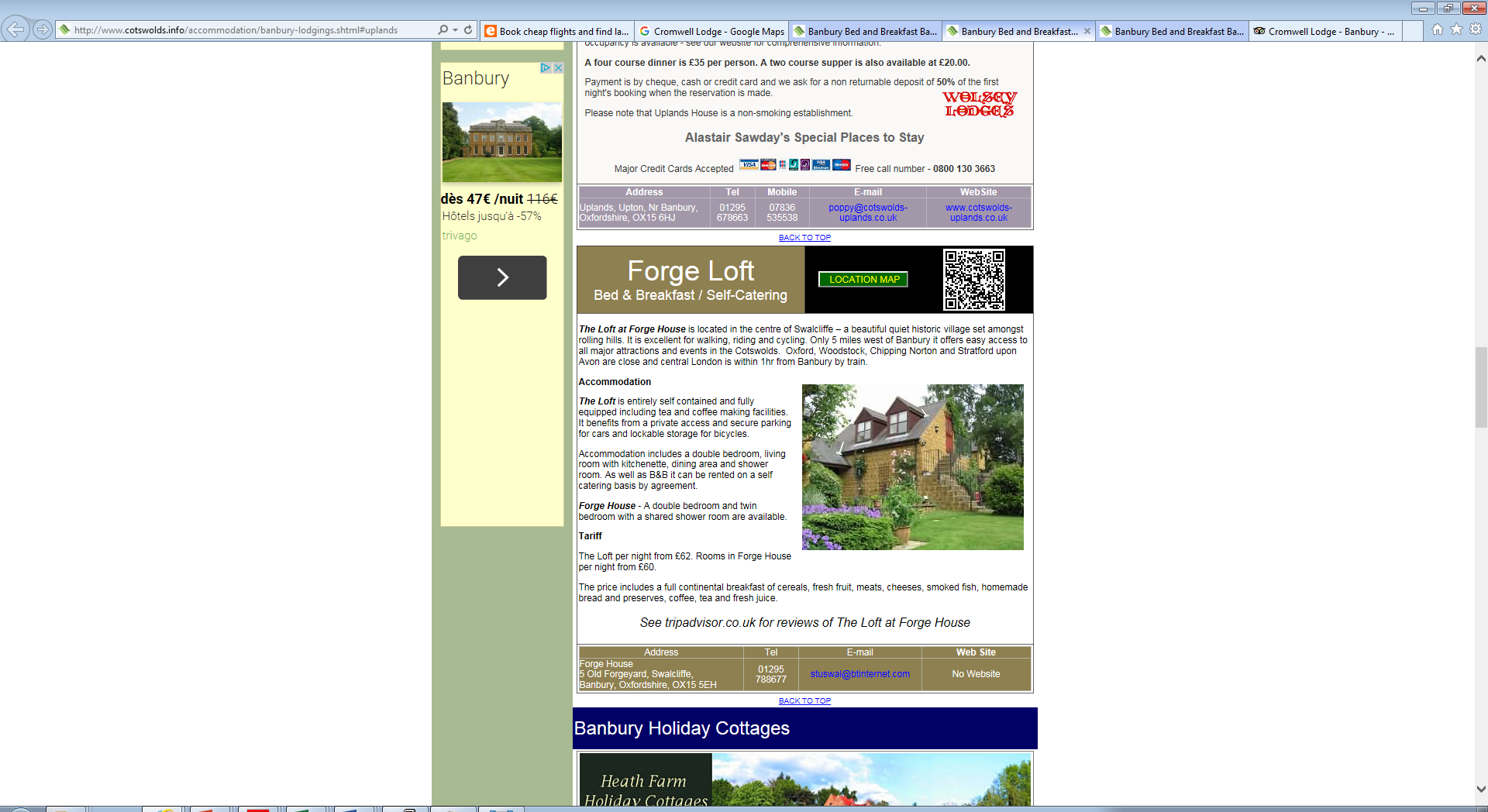 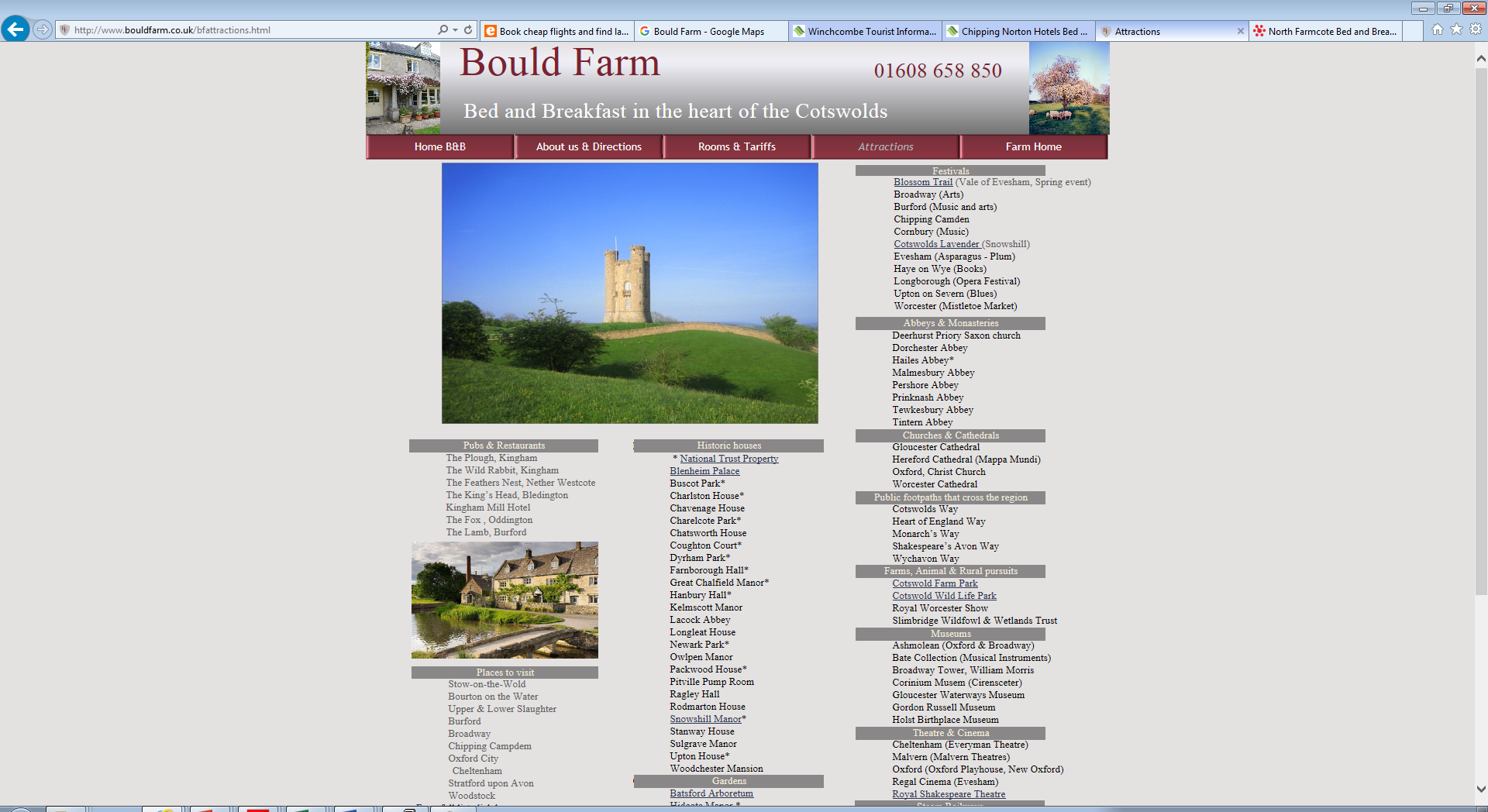 Bould Farm
Nr Idbury, 
Chipping Norton, 
Oxon
OX7 6RT
Tel: +44 (0)1608 658850 
Fax: + 44(0)1608 658850
Email: meyrick@bouldfarm.co.uk
Gwyn Meyrick  - 07977 441 904
Rob Meyrick    - 07792 227 868
Andrew Meyrick   andrew@fresurf.fr

From 85 GBP
Blenheim Palace
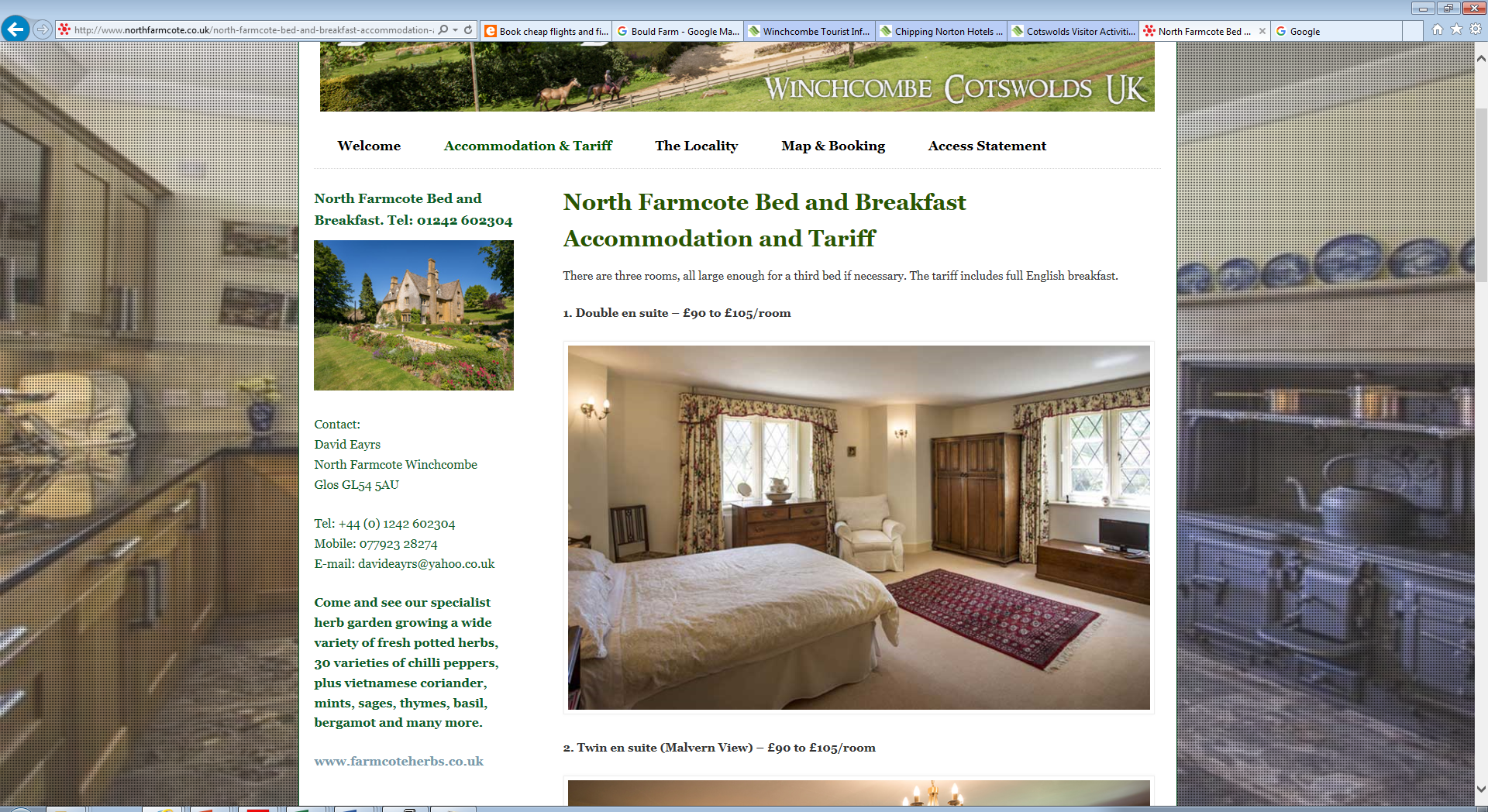 www.farmcoteherbs.co.uk
Ley Lines in the Norwich area.
Radar Museum near Norwich.
Honing
RAF Air Defence Radar Museum, Tuesdays, Thursdays and Bank Holiday Mondays, April to October inclusive.
Opening times are from 10.00-17.00
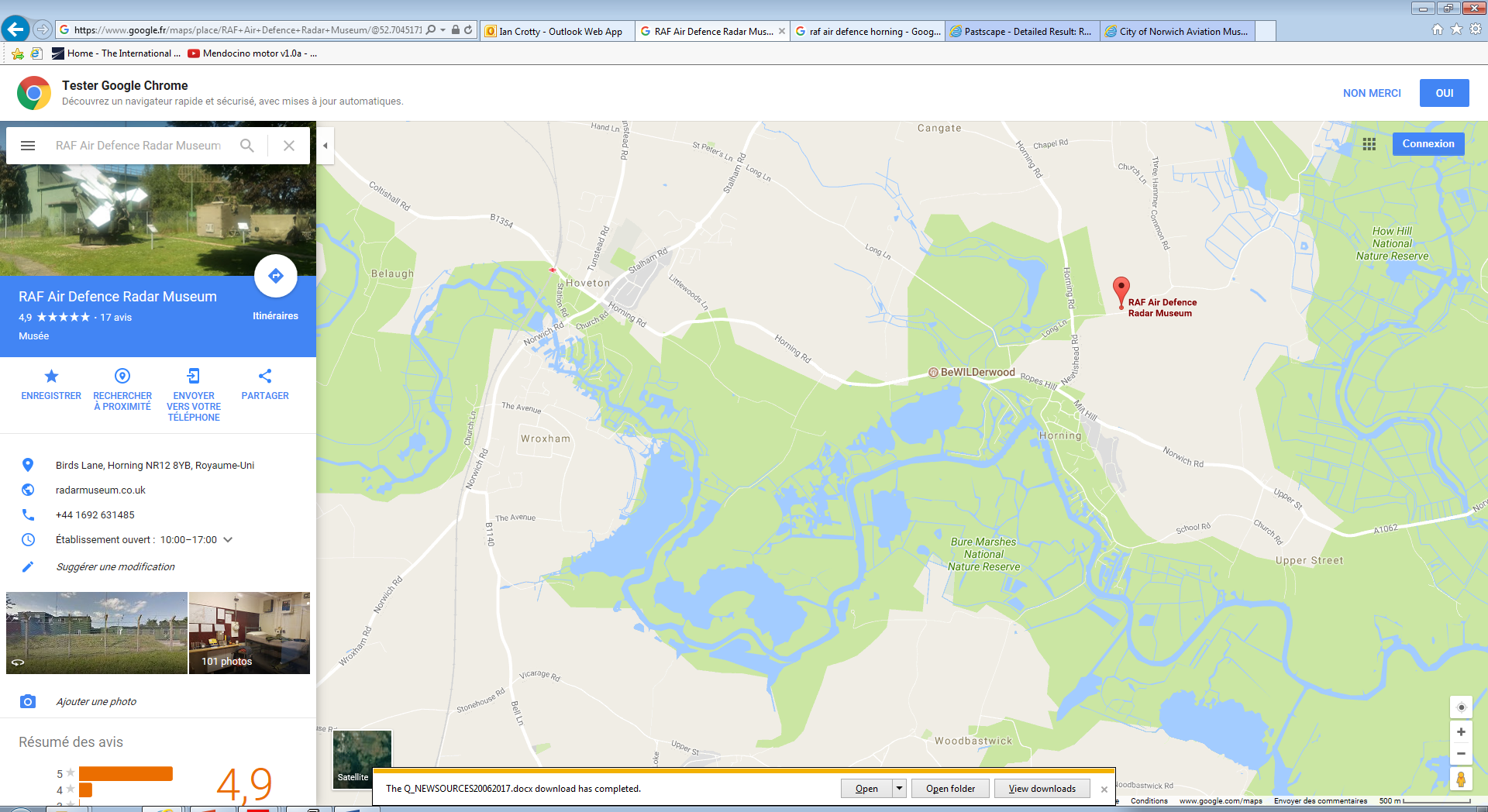 City of Norwich Aviation Museum, just north of the airport.
http://www.cnam.org.uk/
10-5pm except Mondays
4.5GBP/per
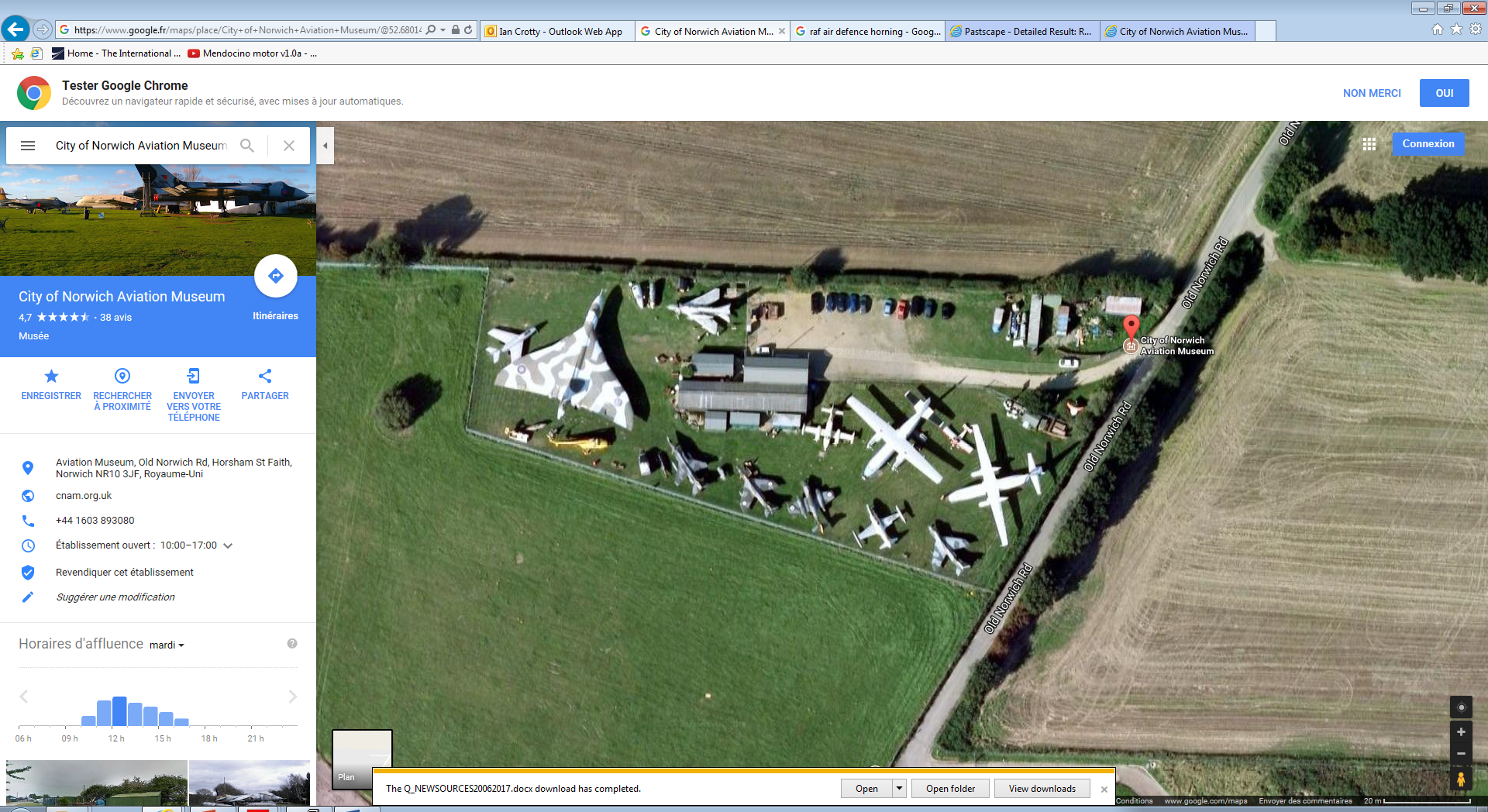 Ley lines in the Banbury area.
Long Barrow
Belas Knap is located on the hill overlooking Corndean a few miles out on the road to Andoversford.


West Kennet Long Barrow 
Near Avebury henge and Silbury Hill just south of Swindon

http://www.avebury-web.co.uk/wk_lbarrow.html




http://www.thelongbarrow.com/


https://en.wikipedia.org/wiki/Long_barrow
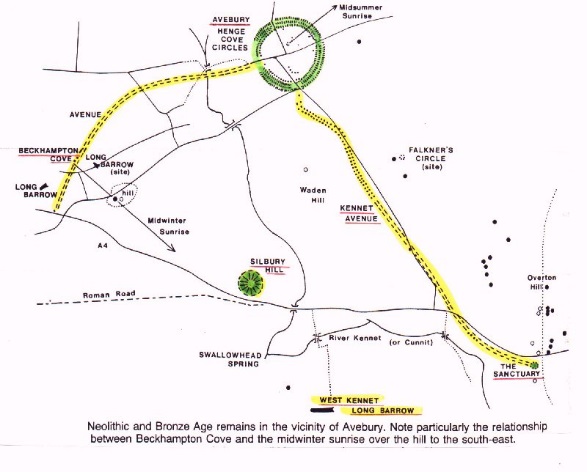 Spit flight.